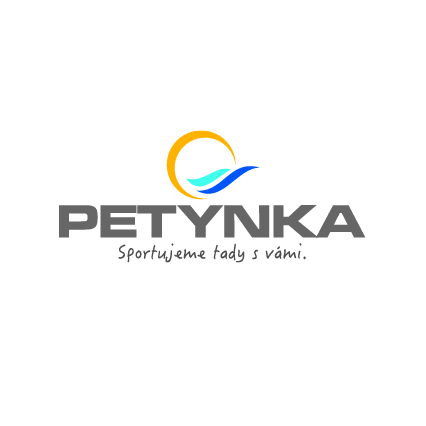 DOSTAVBA SPORTOVNĚ REKREAČNÍHO AREÁLU PETYNKA PRAHA 6
ZMĚNA 2024
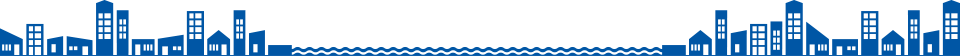 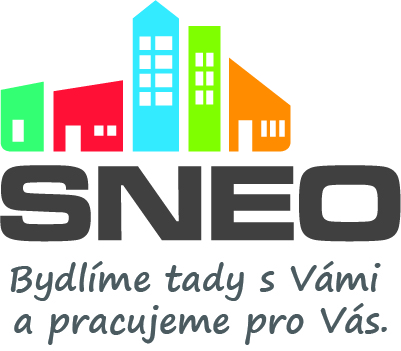 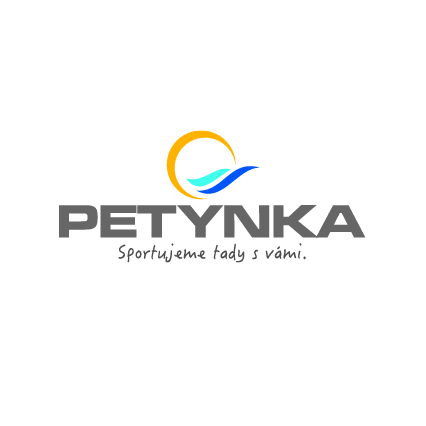 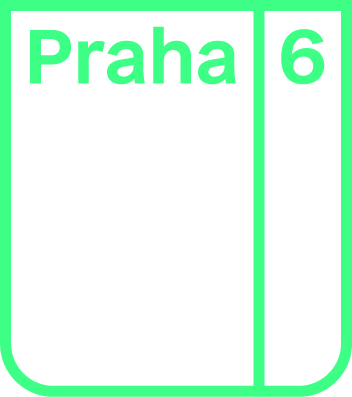 NADHLEDOVÁ PERSPEKTIVA
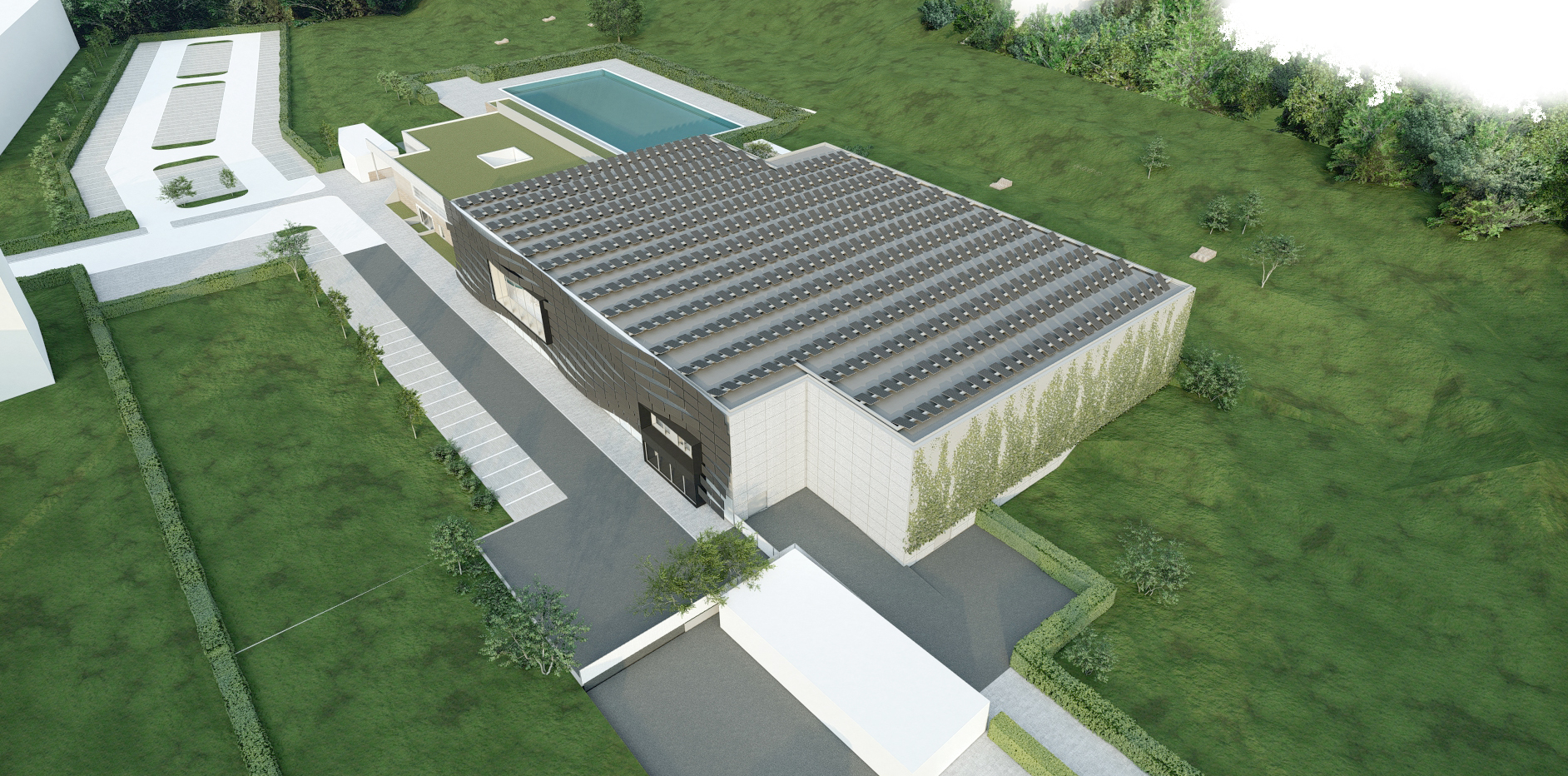 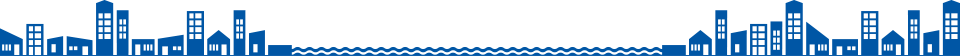 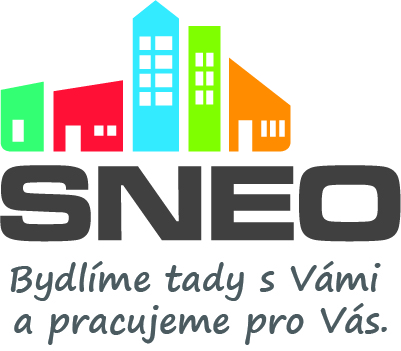 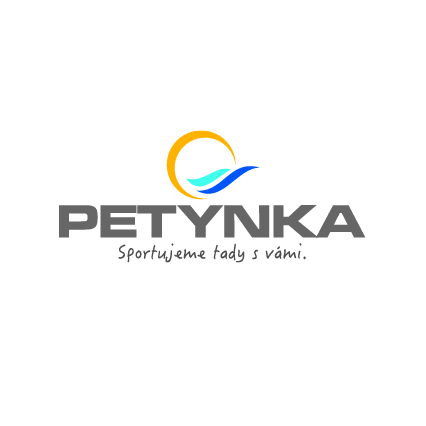 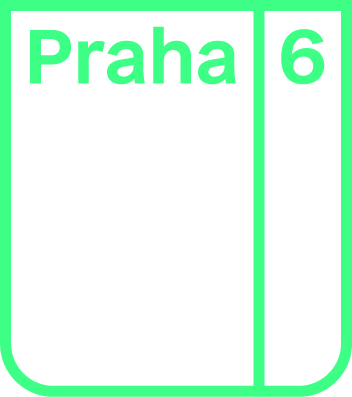 EXTERIER ULICE - VLNA
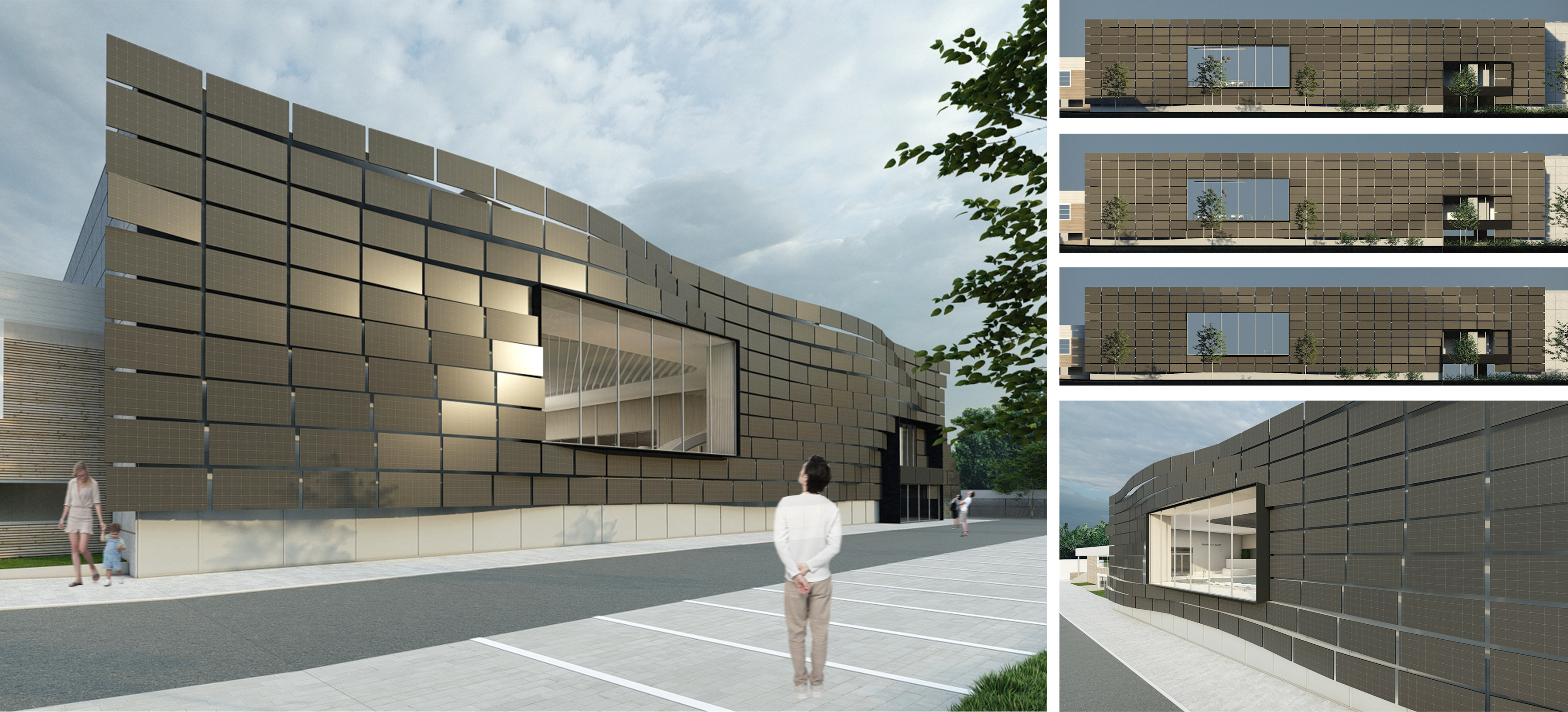 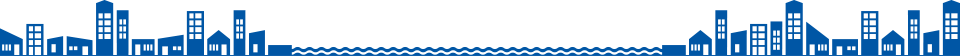 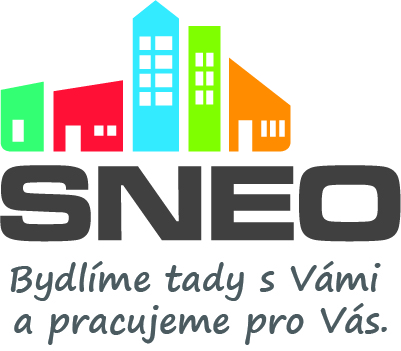 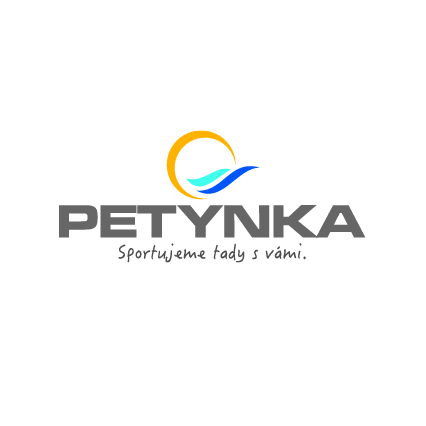 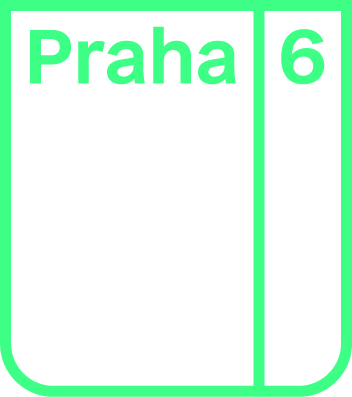 EXTERIER ULICE - PIXELY
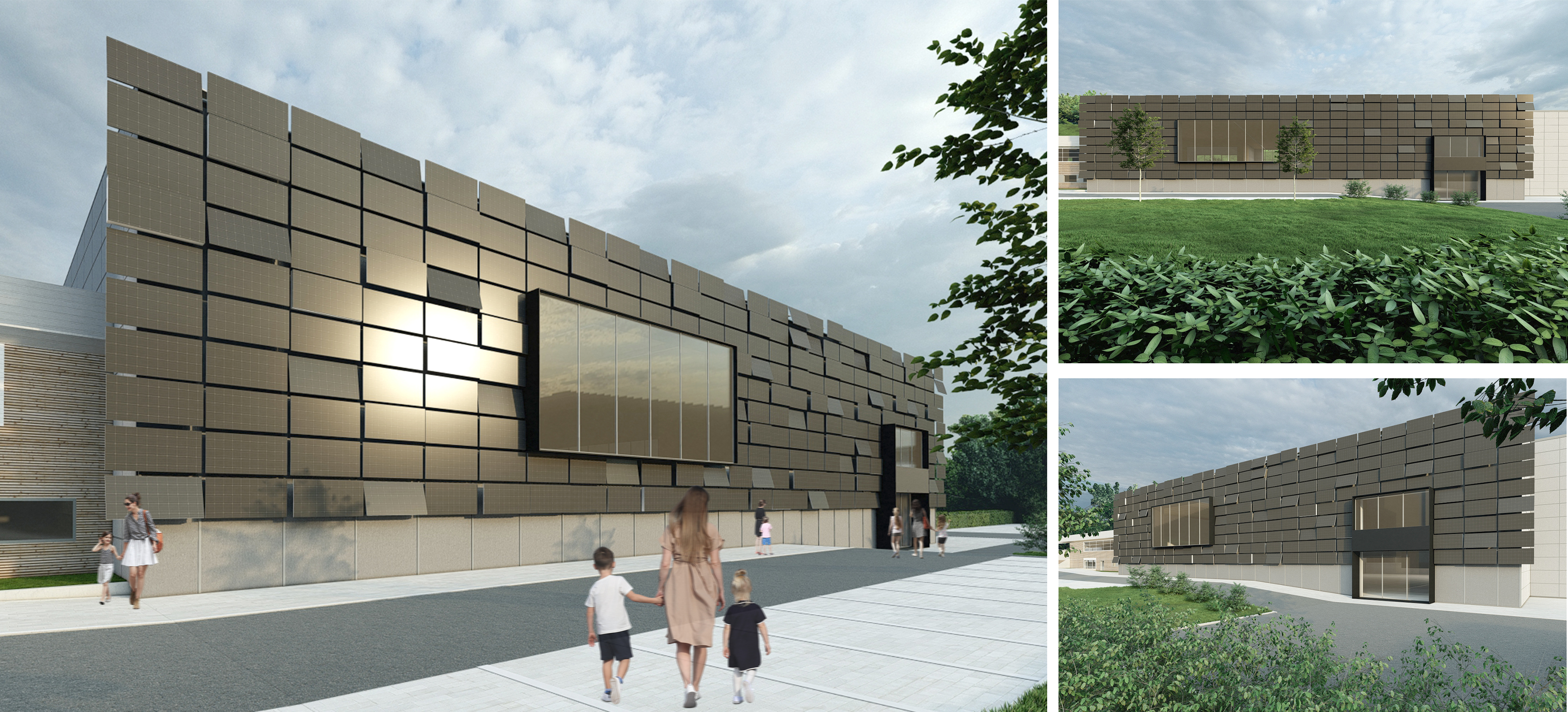 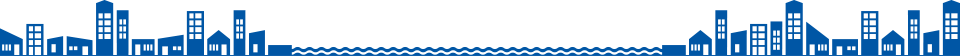 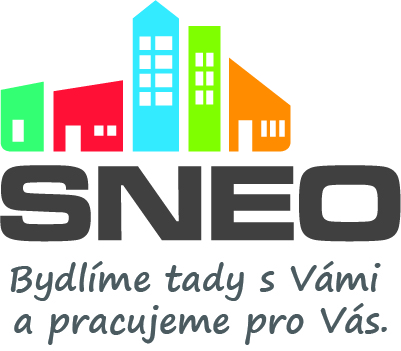 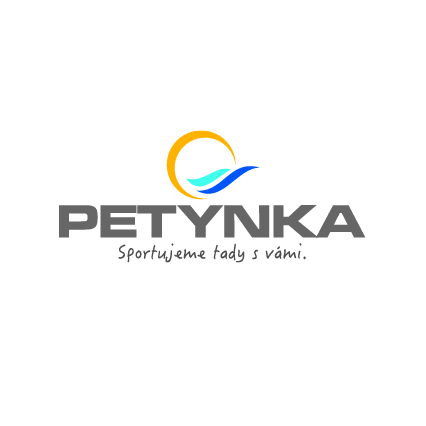 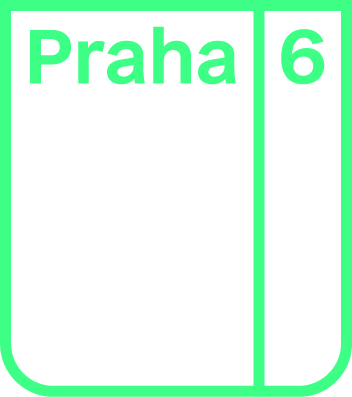 EXTERIER - ZAHRADA
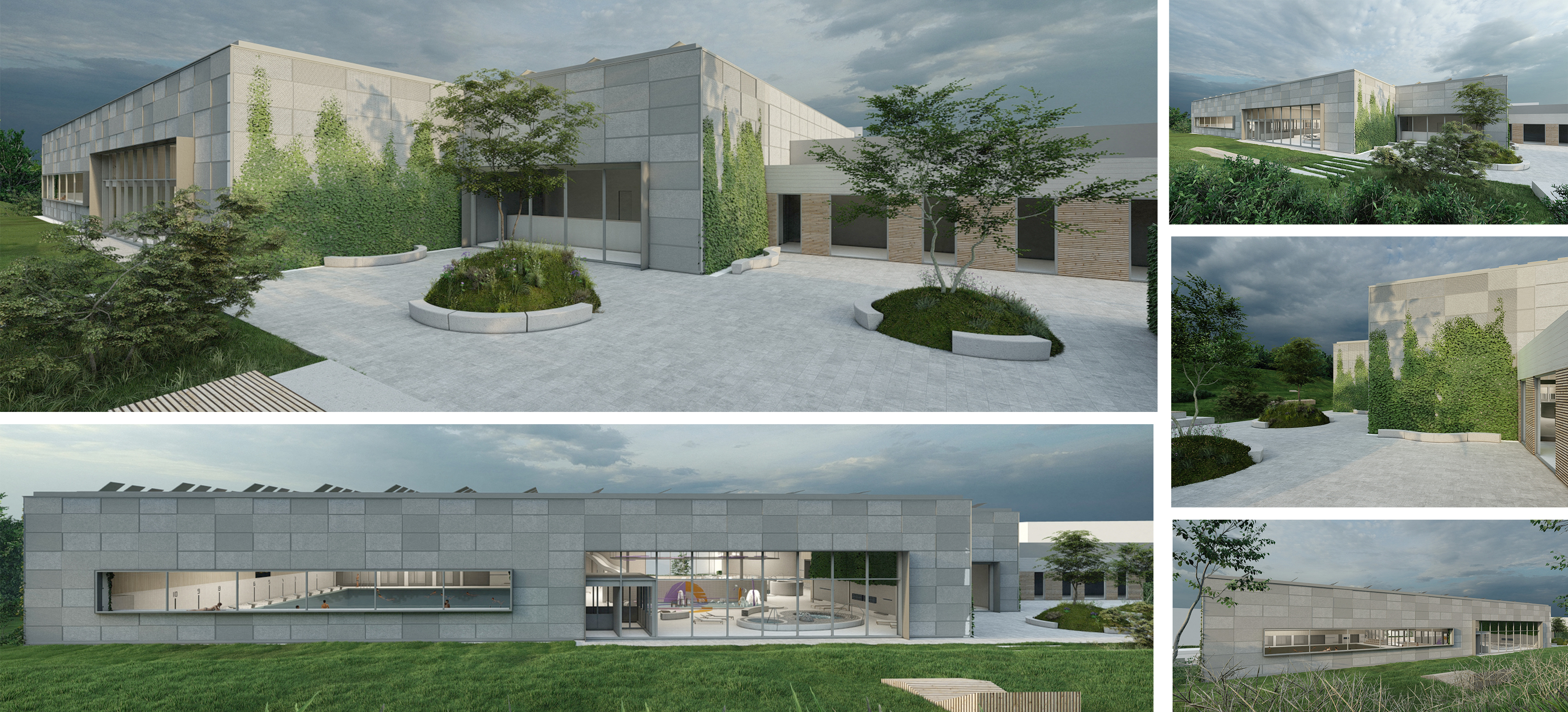 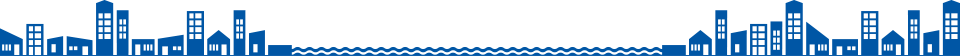 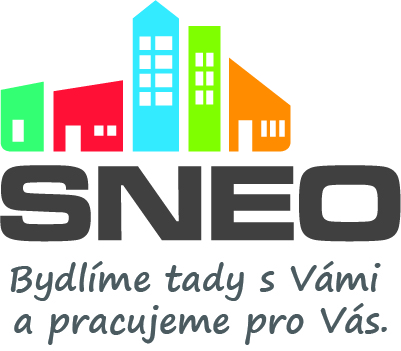 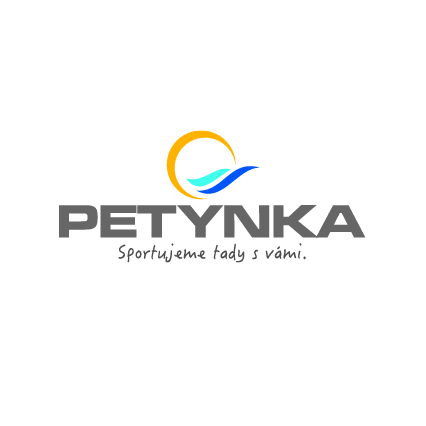 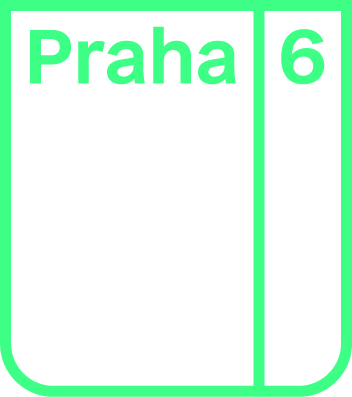 EXTERIER - ZAHRADA
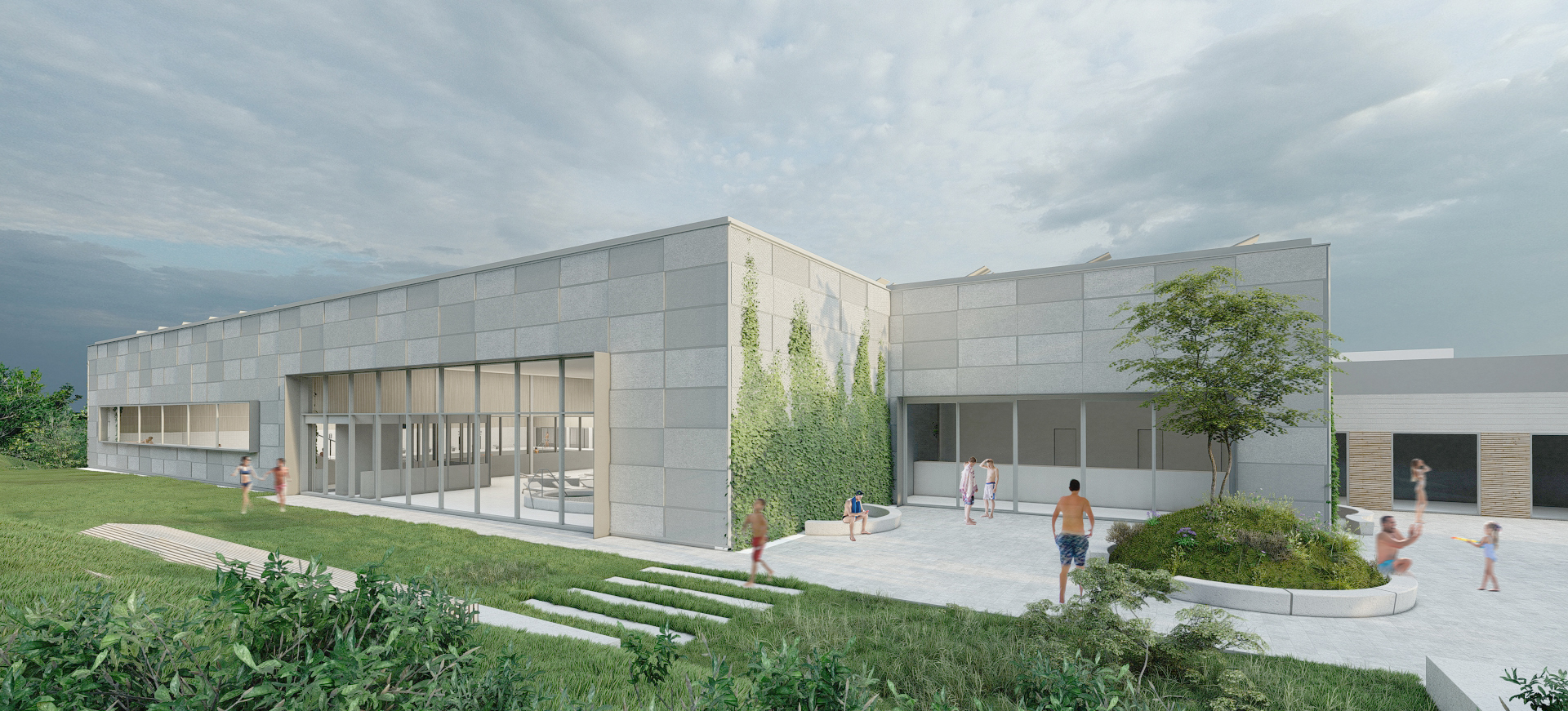 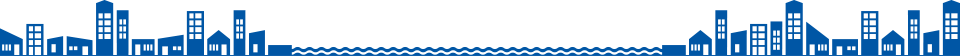 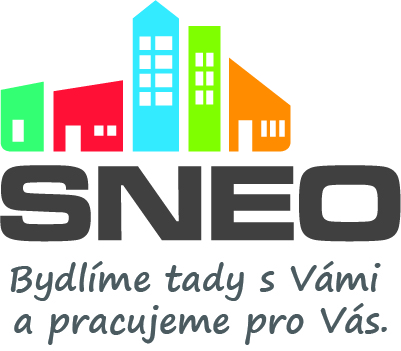 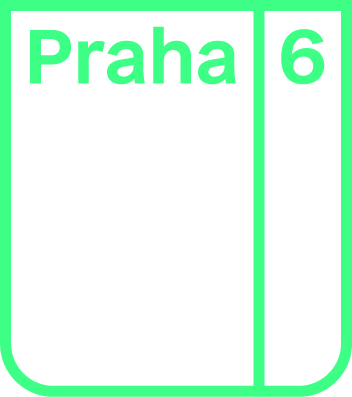 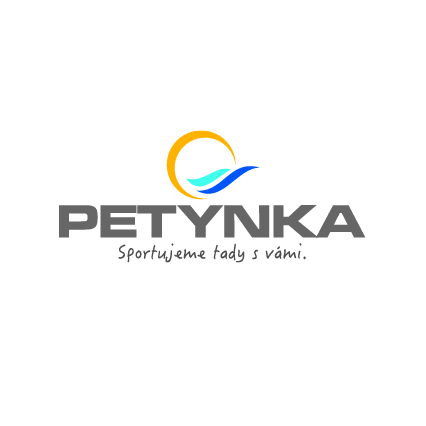 PŮDORYS 1.NP - BAZÉNY
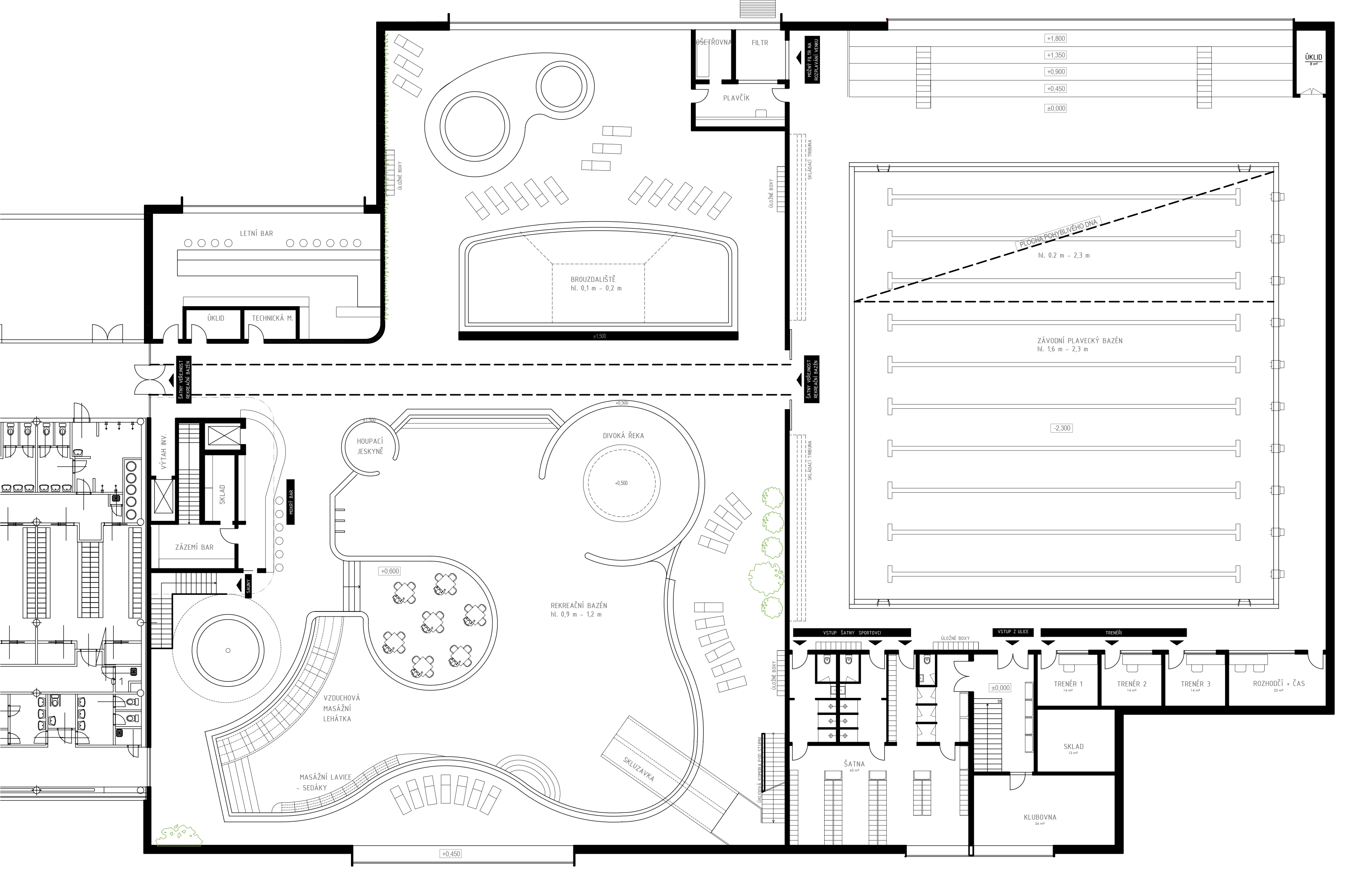 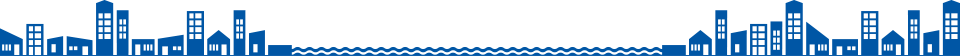 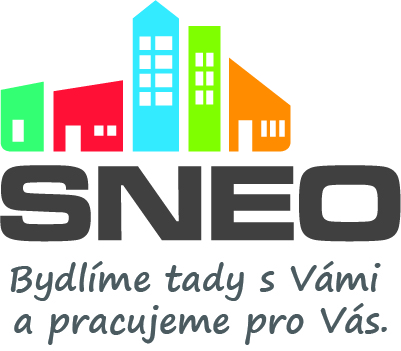 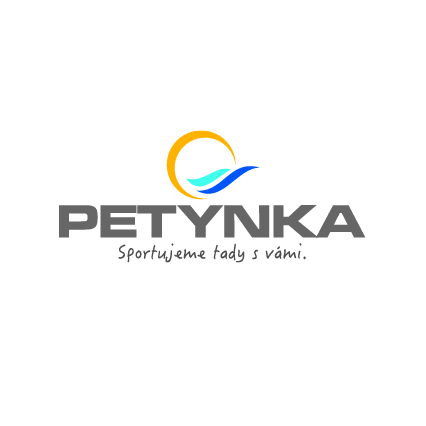 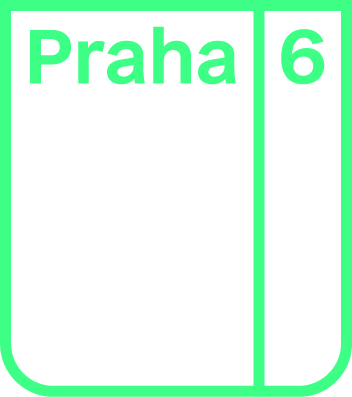 PŮDORYS 1.NP - BAZÉNY
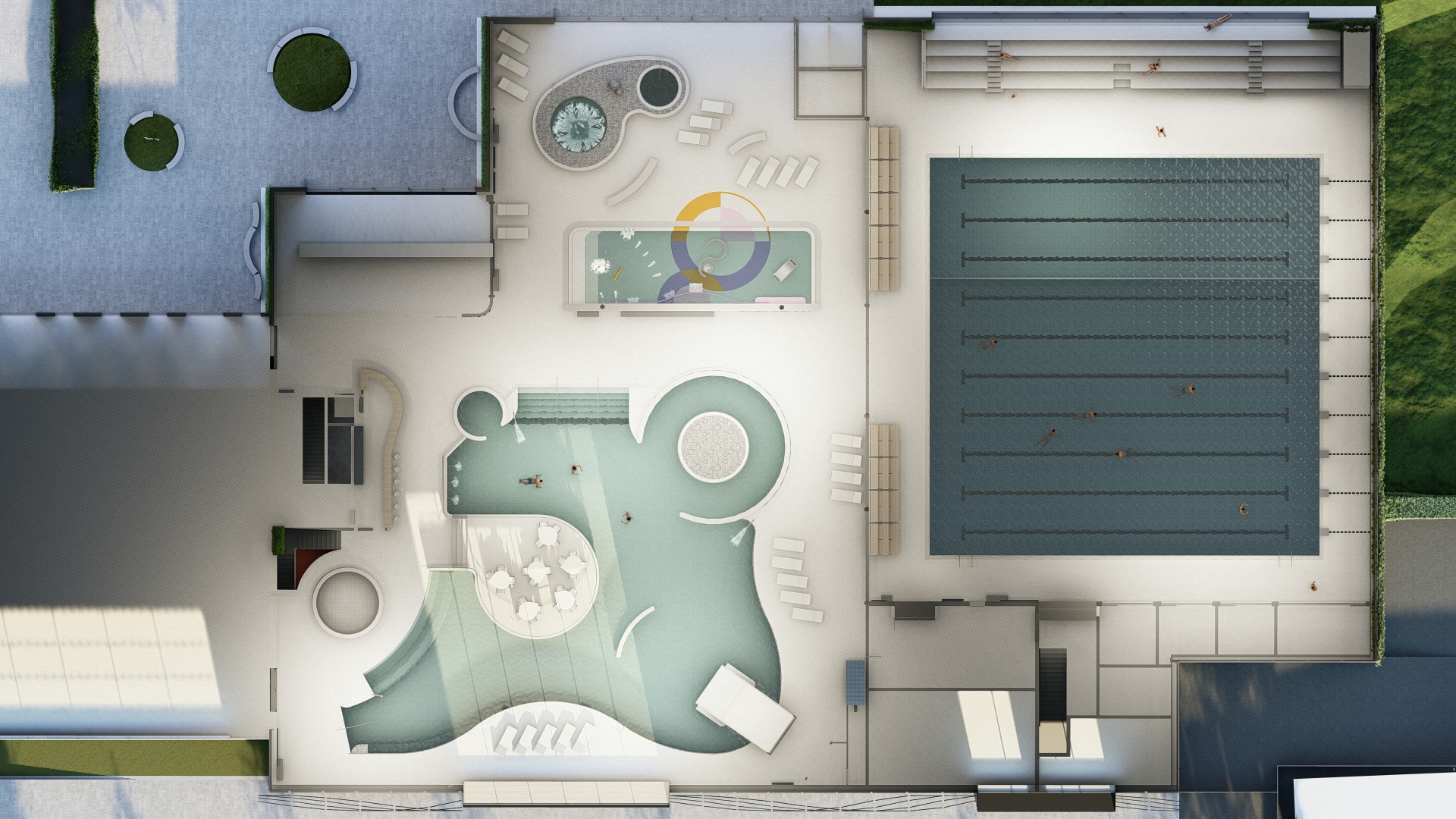 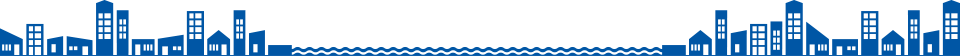 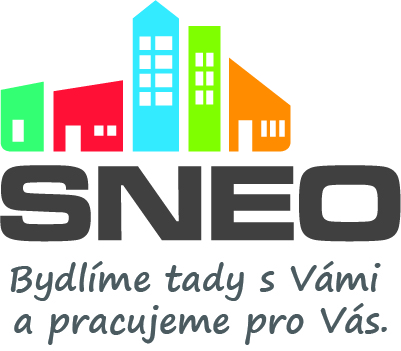 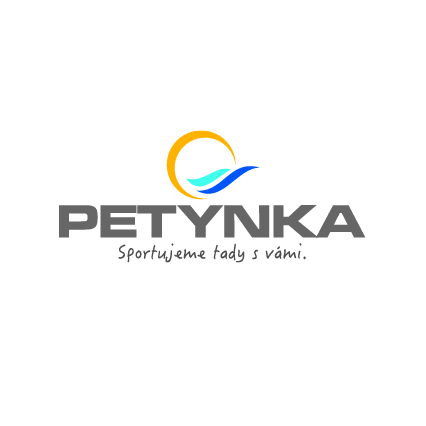 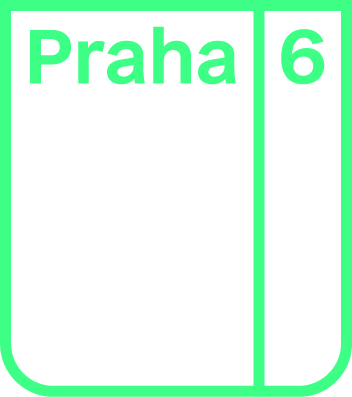 PŮDORYS 1.PP – SAUNY A TECHN.ZÁZEMÍ
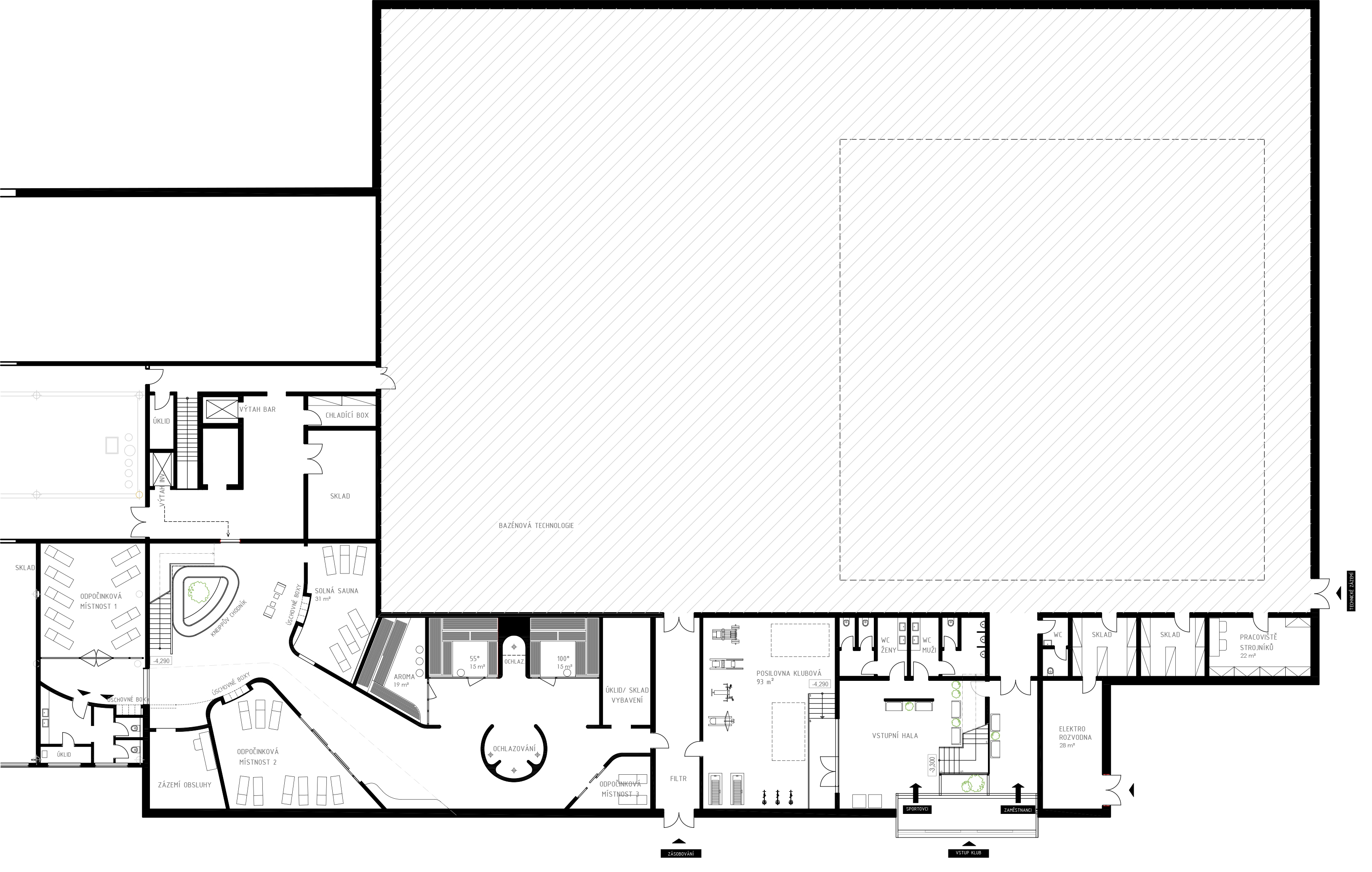 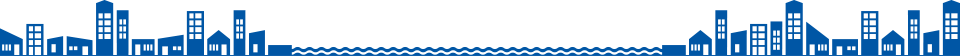 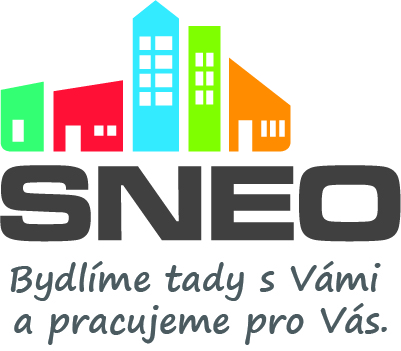 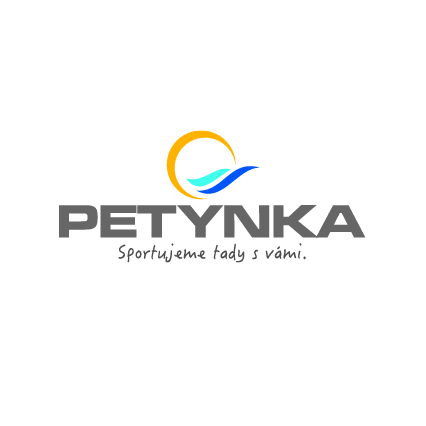 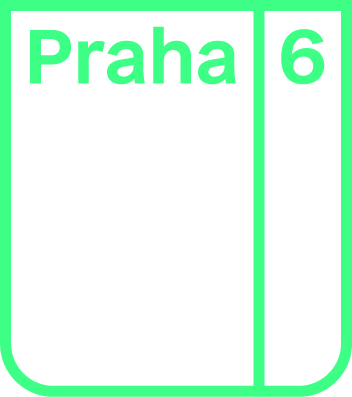 PŮDORYS 1.PP – SAUNY A TECHN.ZÁZEMÍ
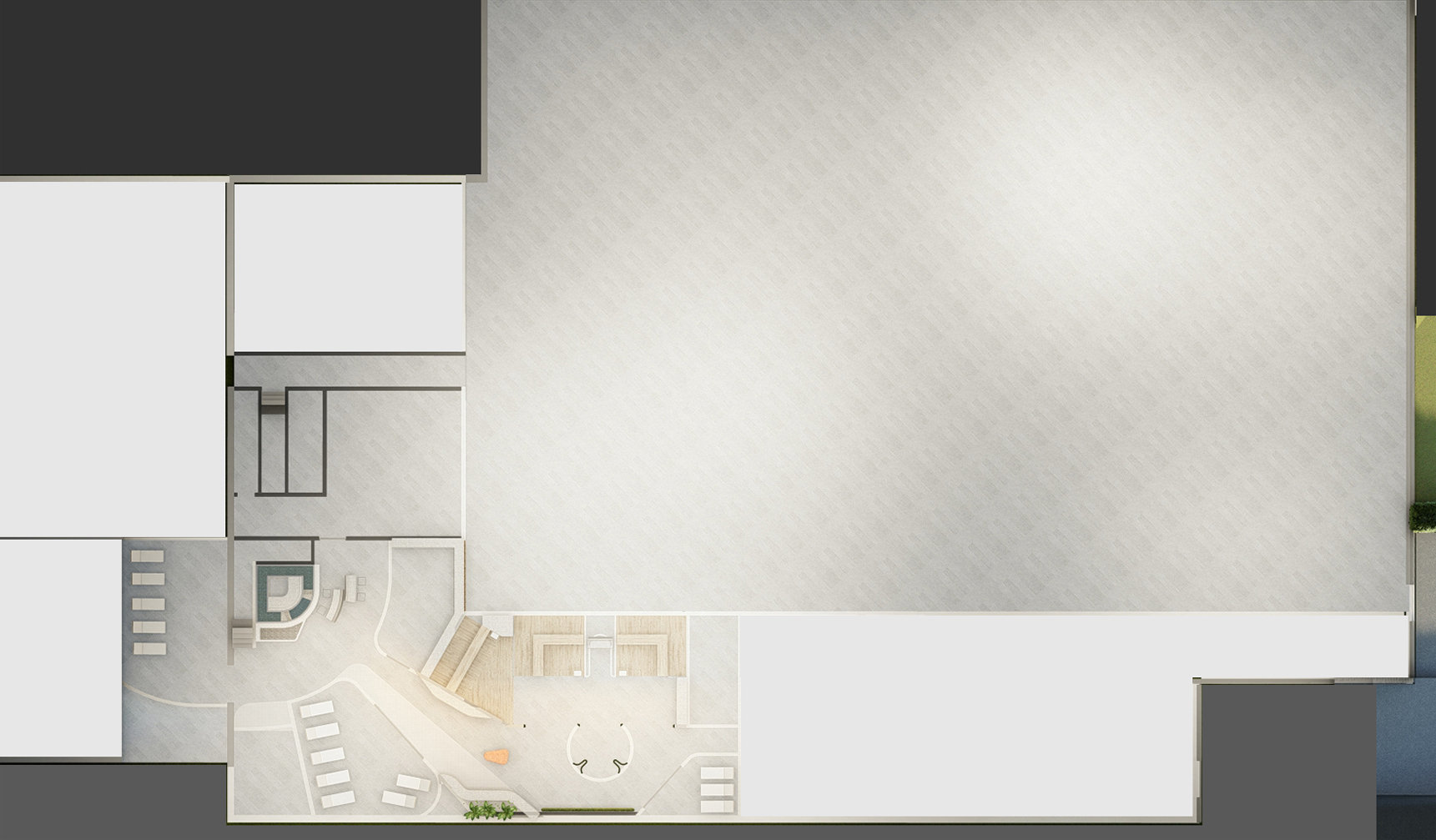 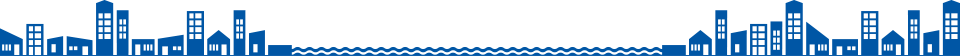 INTERIER

ZÁVODNÍ BAZÉN 25m
REKREAČNÍ BAZÉN 
DĚTSKÝ BAZÉN 
SAUNOVÝ SVĚT
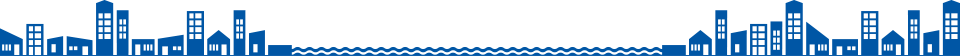 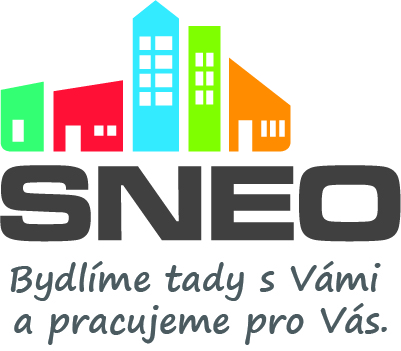 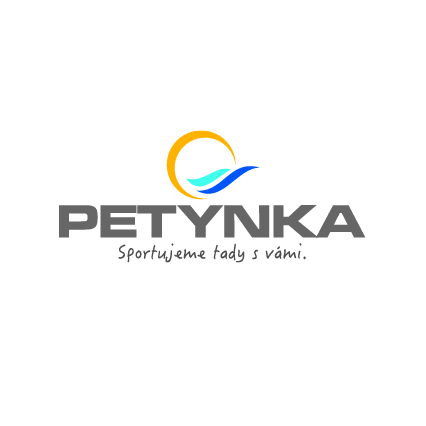 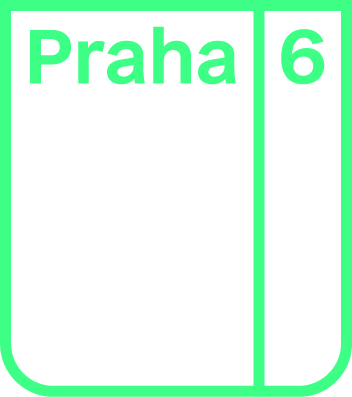 ZÁVODNÍ BAZÉN 25m
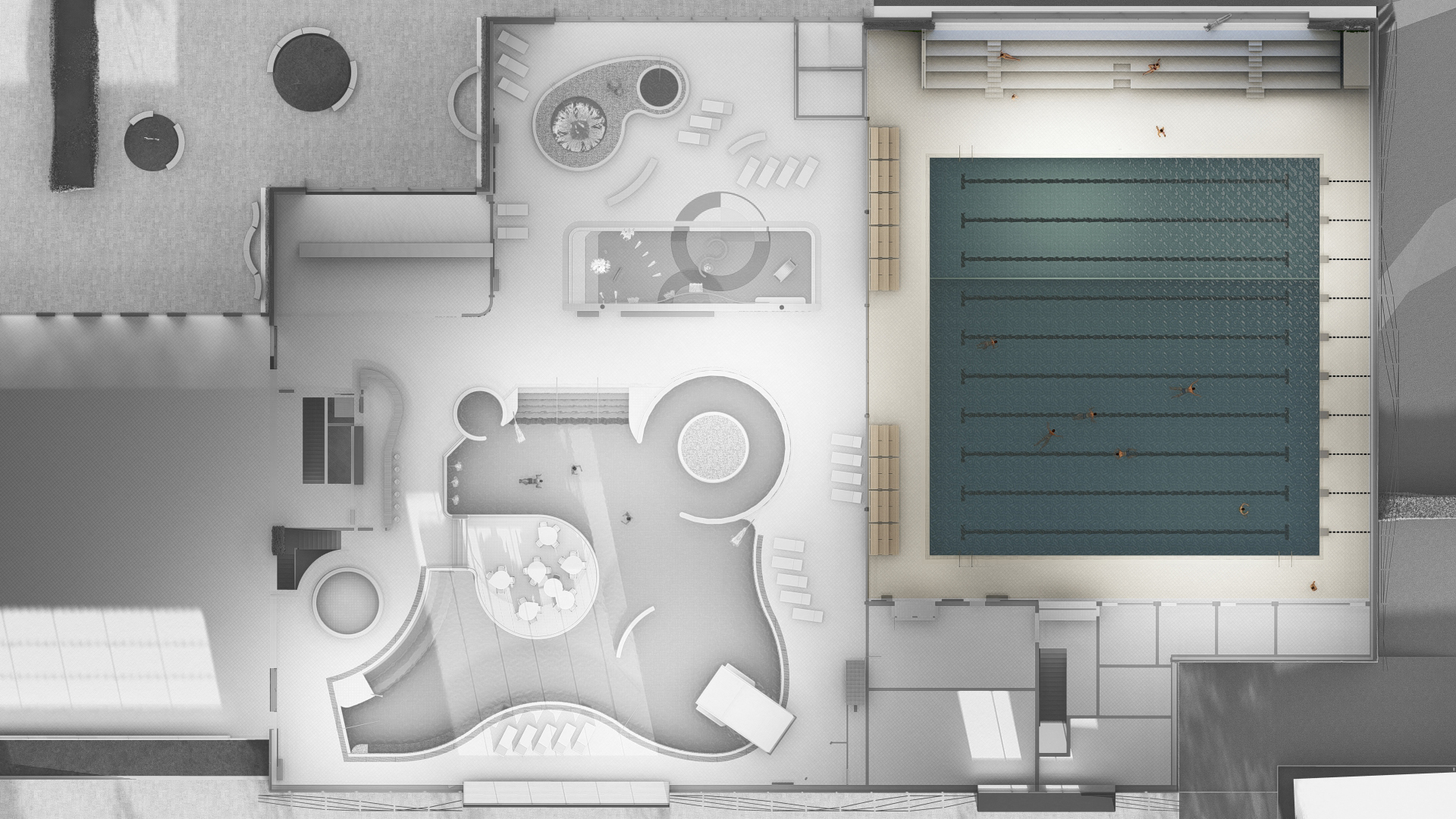 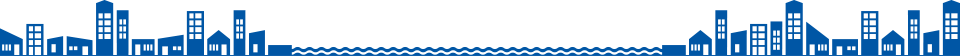 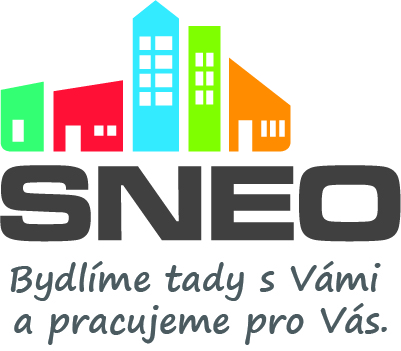 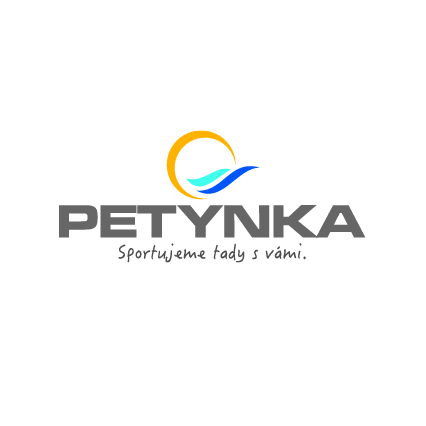 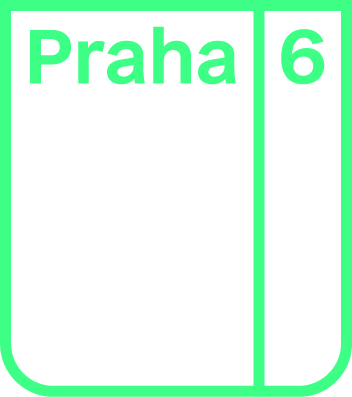 ZÁVODNÍ BAZÉN 25m
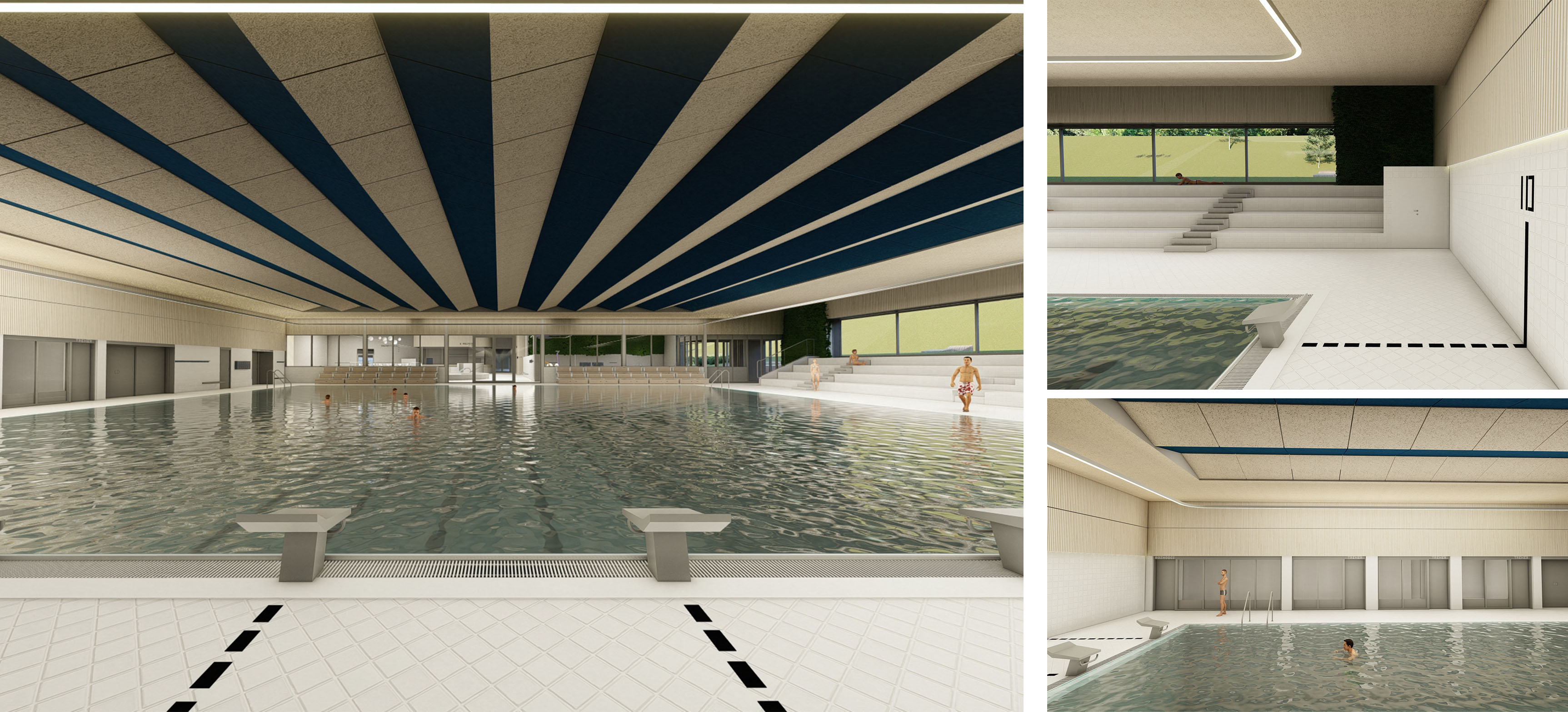 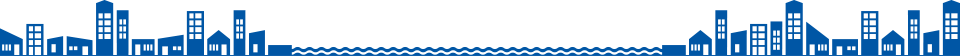 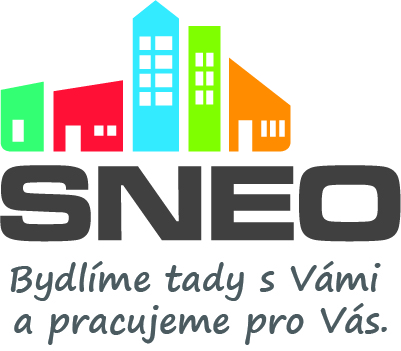 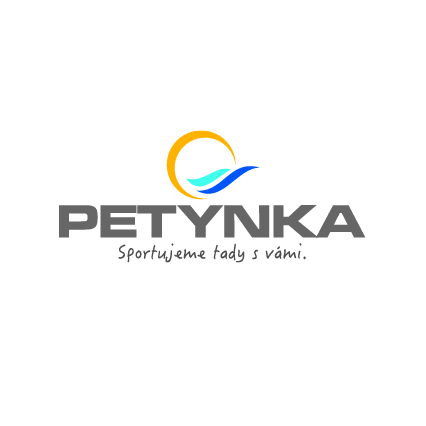 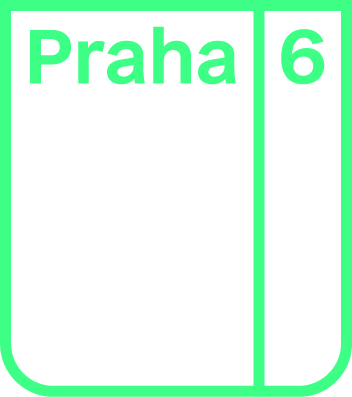 ZÁVODNÍ BAZÉN 25m
10 DRAH  - PLAVCI – ŠKOLNÍ PLAVECKÁ VÝUKA – AQUABELY – VODNÍ PÓLO
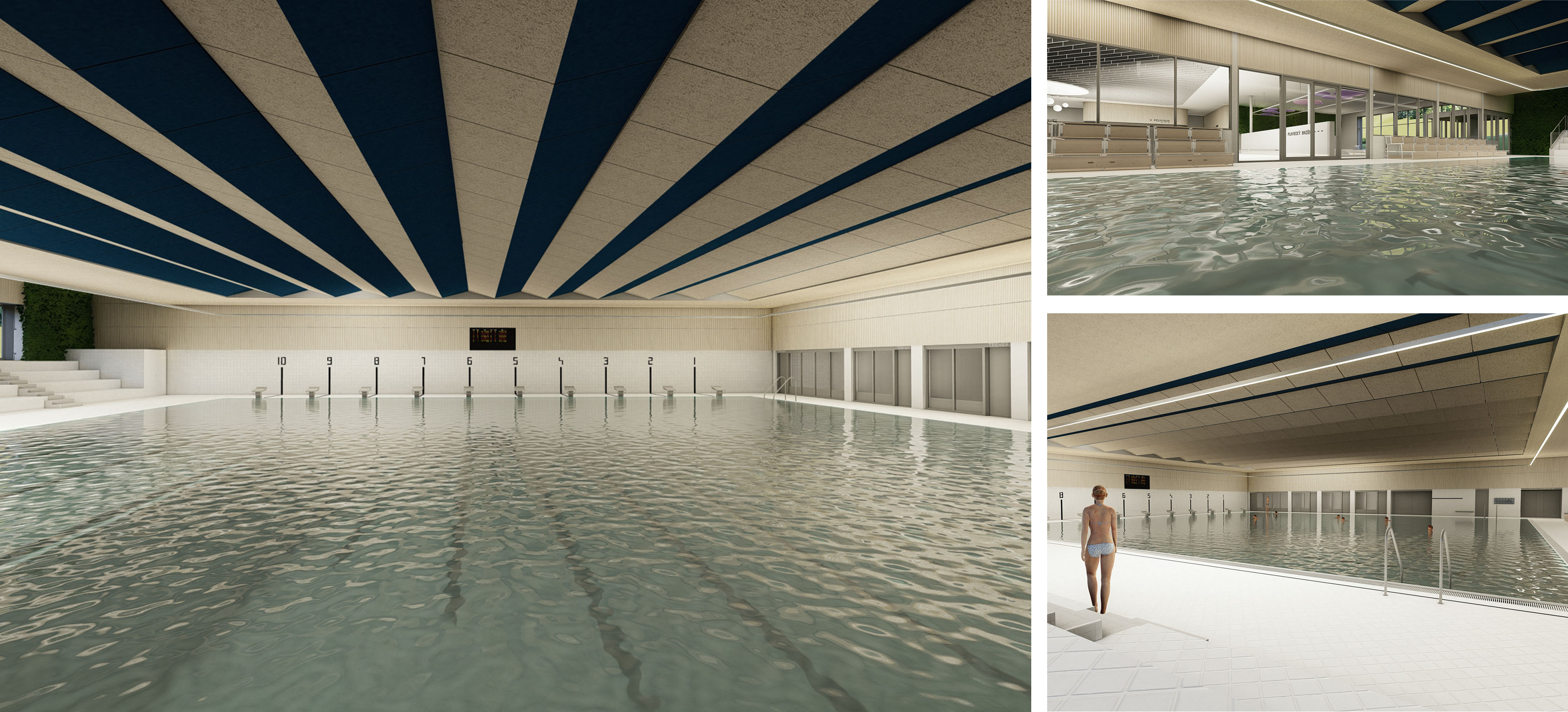 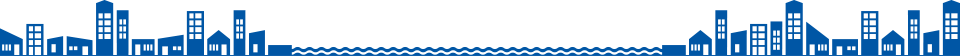 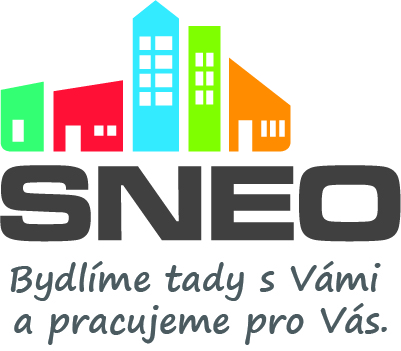 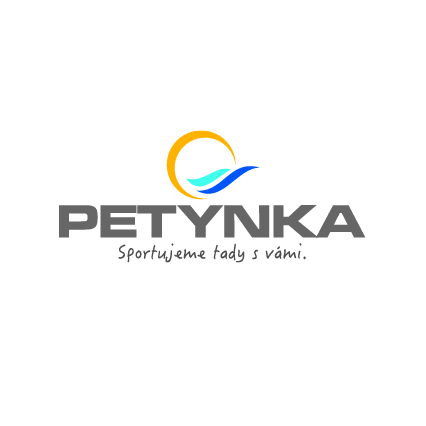 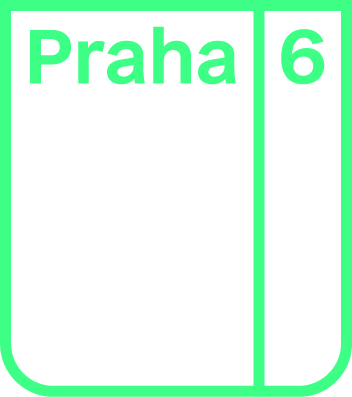 ZÁVODNÍ BAZÉN 25m
10 DRAH  - PLAVCI – ŠKOLNÍ PLAVECKÁ VÝUKA – AQUABELY – VODNÍ PÓLO
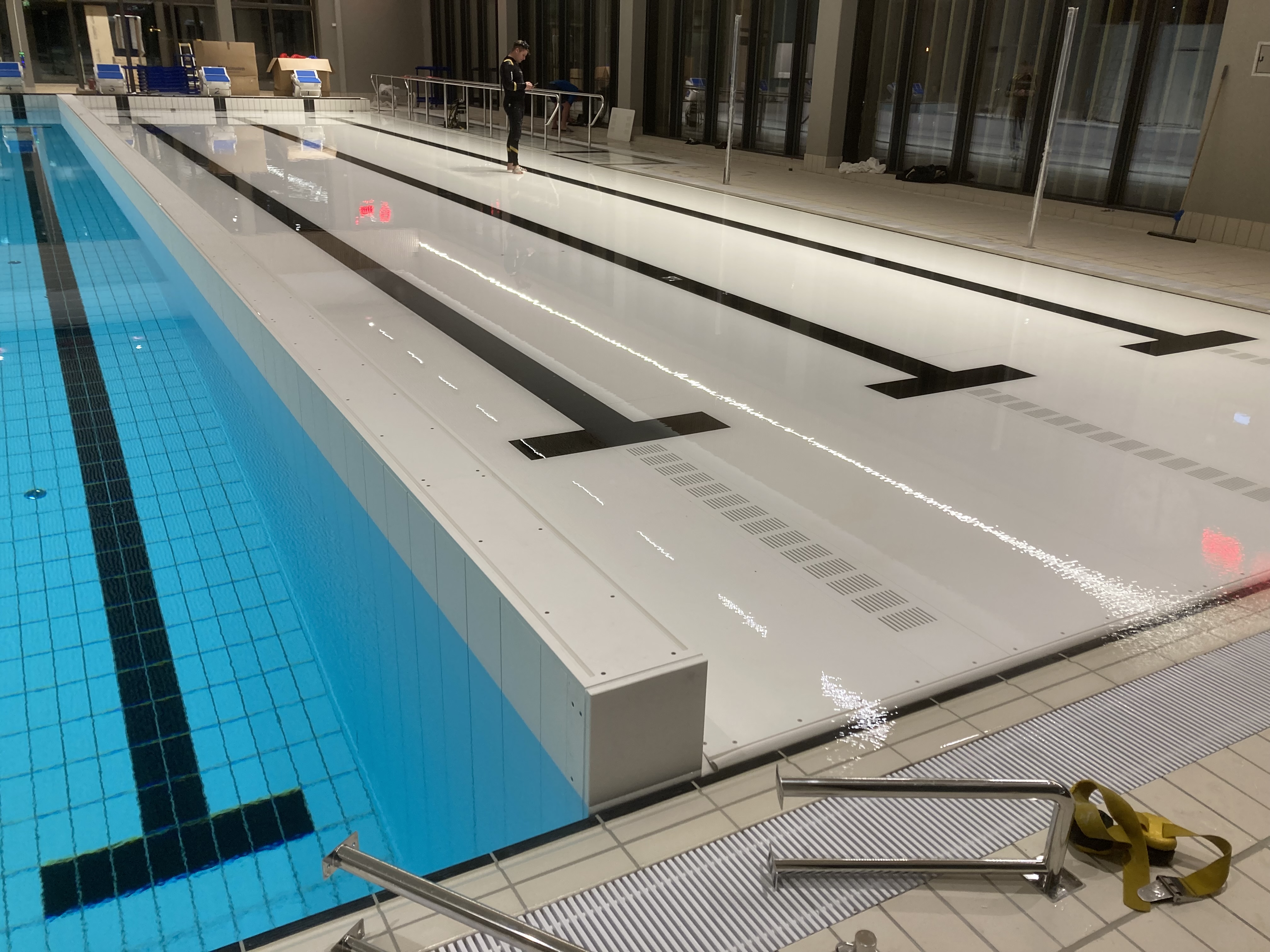 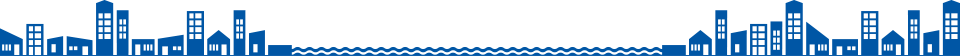 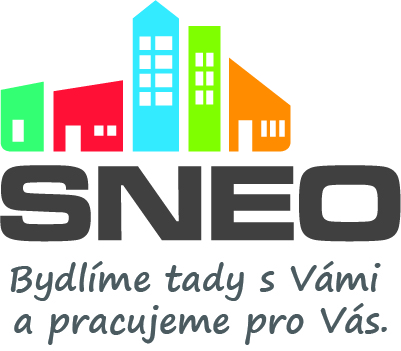 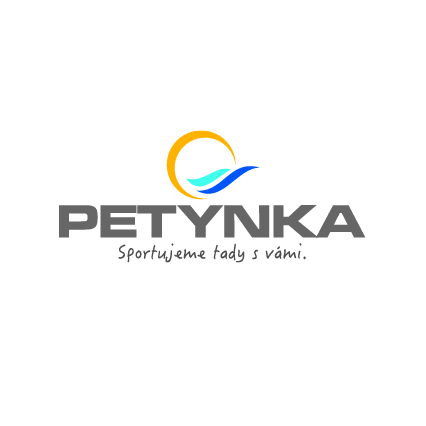 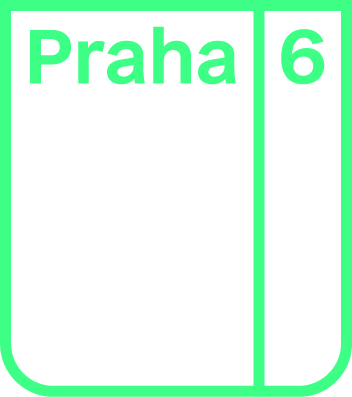 ZÁVODNÍ BAZÉN 25m
10 DRAH  - PLAVCI – ŠKOLNÍ PLAVECKÁ VÝUKA – AQUABELY – VODNÍ PÓLO
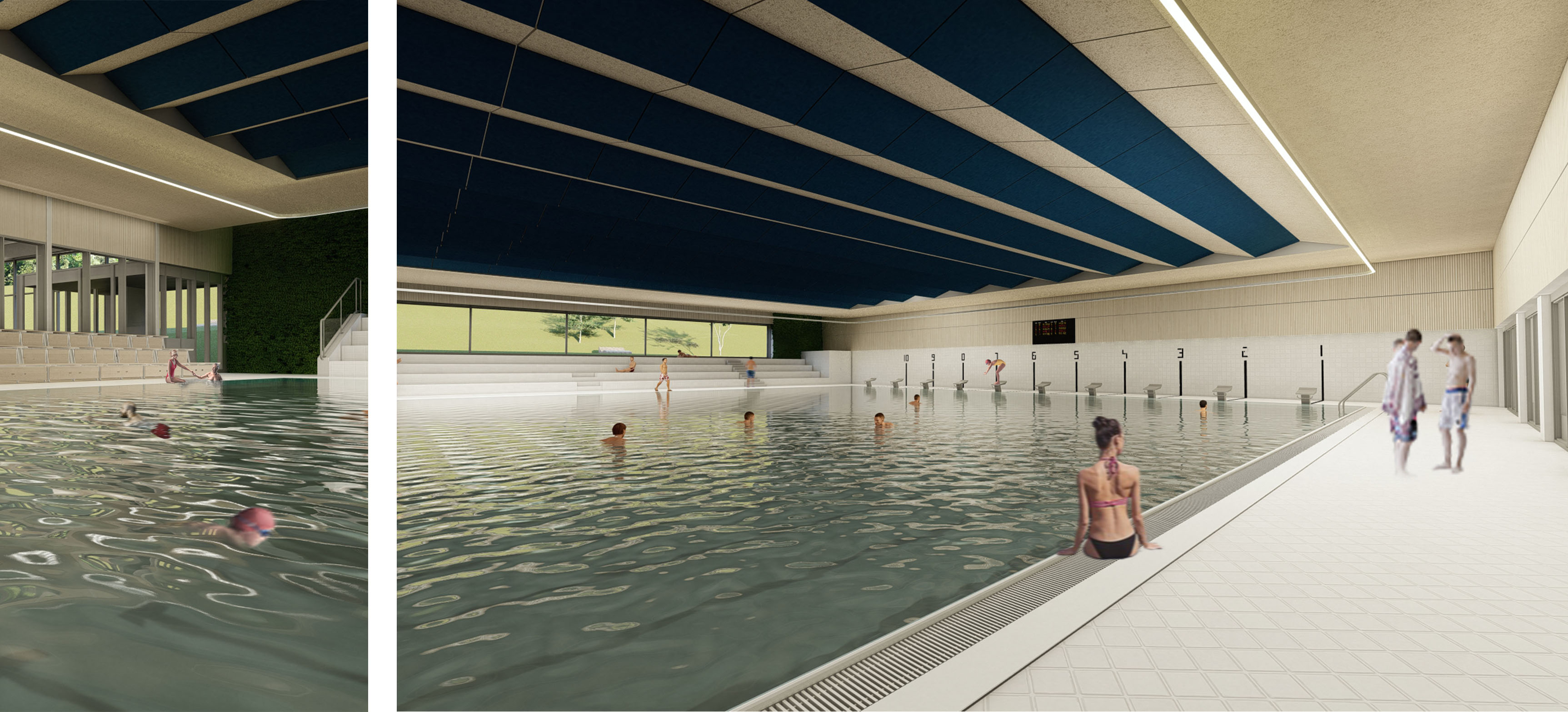 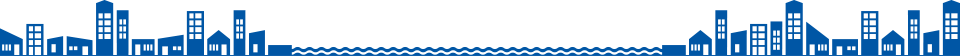 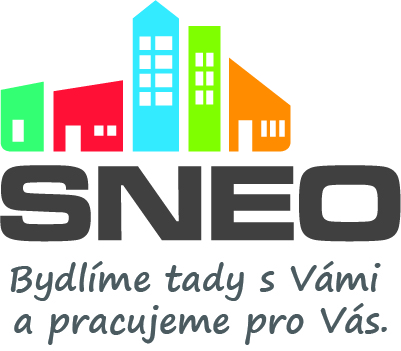 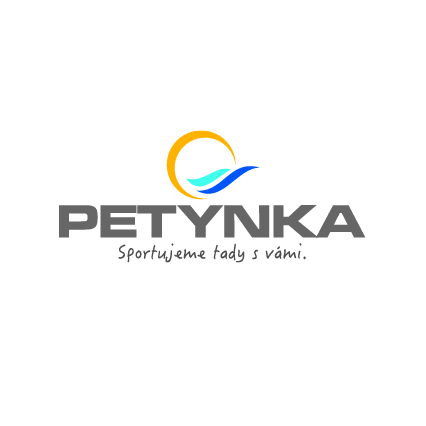 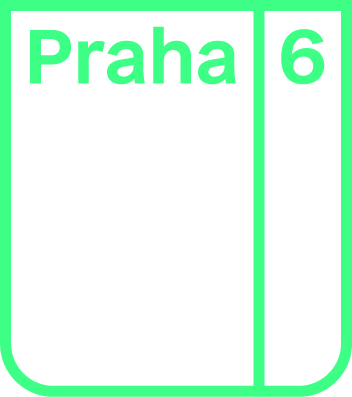 ZÁVODNÍ BAZÉN 25m
Z TRIBUNY - NATURAL
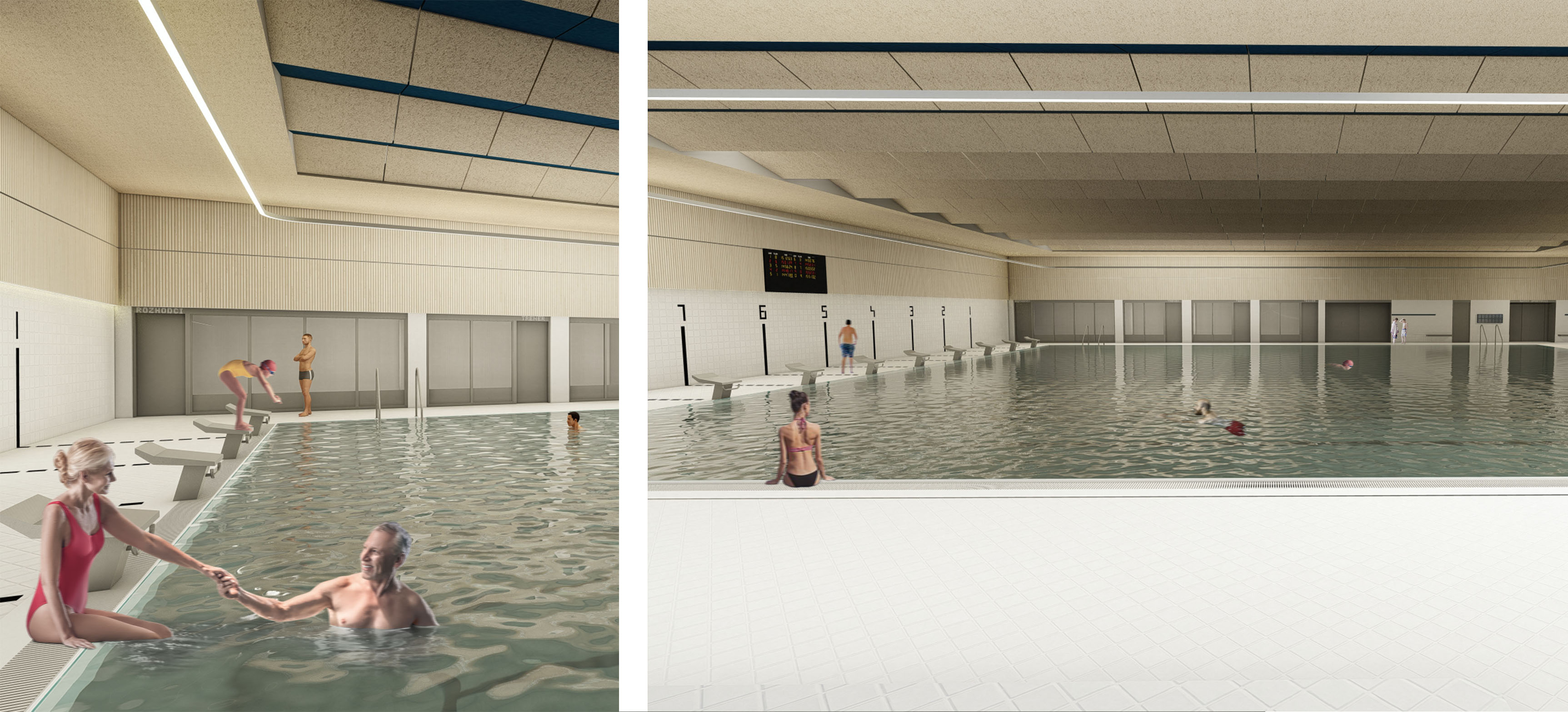 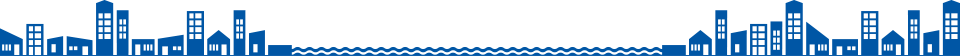 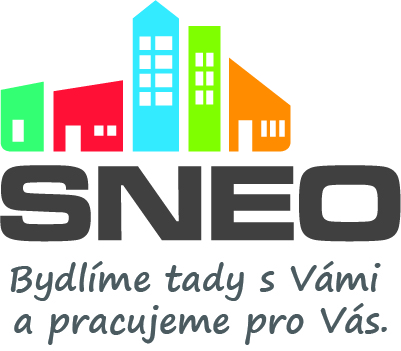 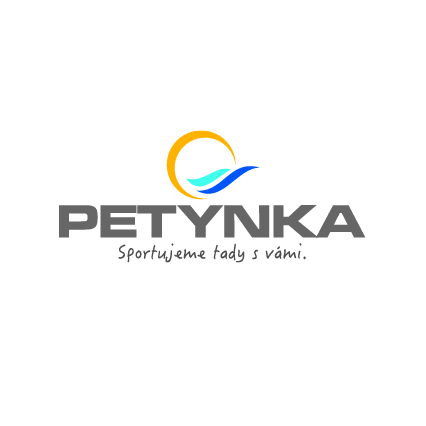 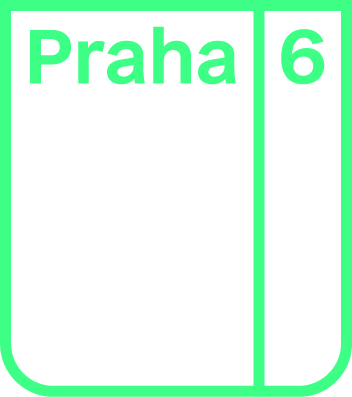 ZÁVODNÍ BAZÉN 25m
ZÁZEMÍ SPORTOVCI / ÚLOŽNÉ BOXY
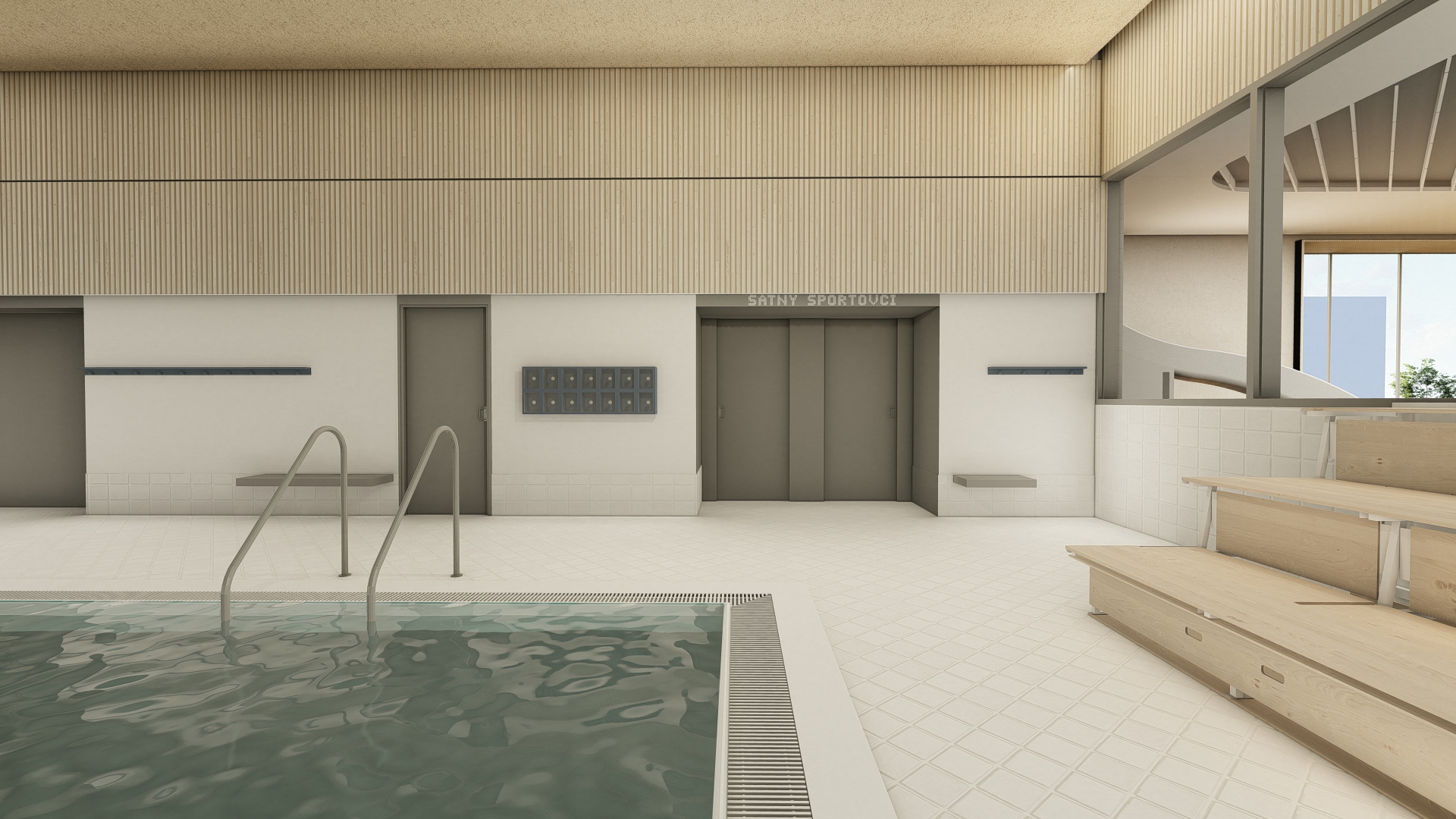 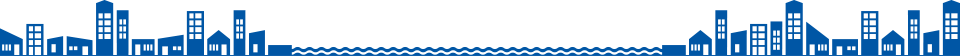 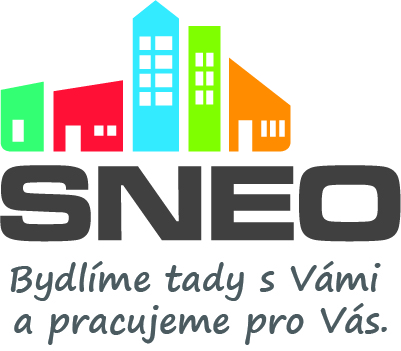 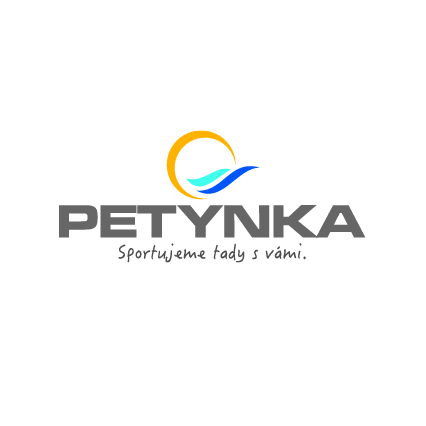 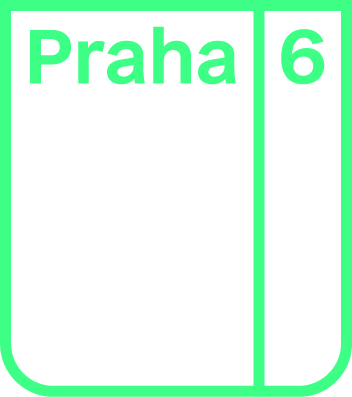 PŮDORYS 1.NP – REKREAČNÍ
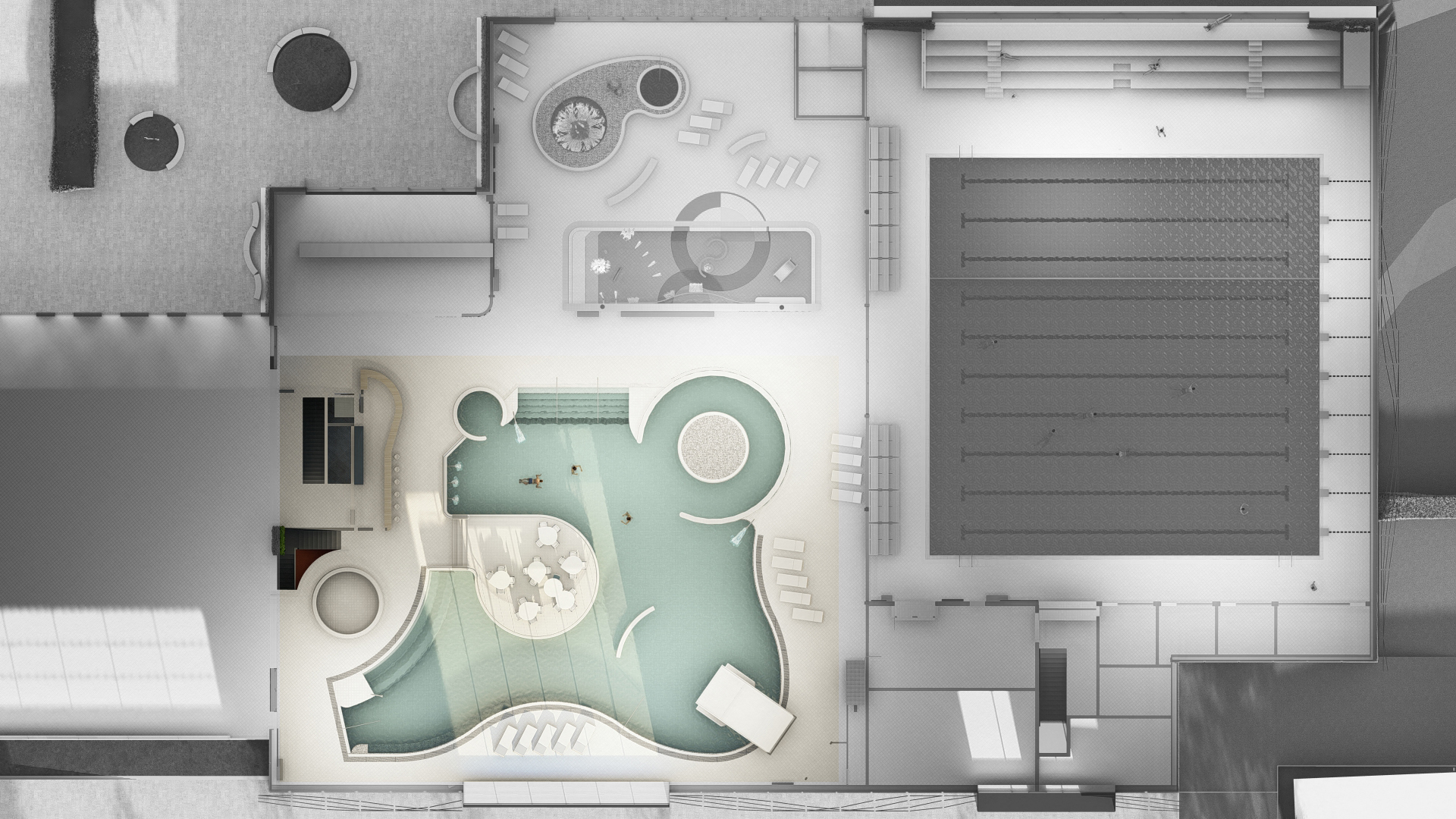 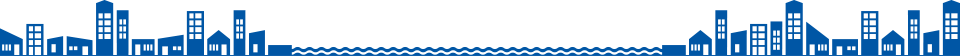 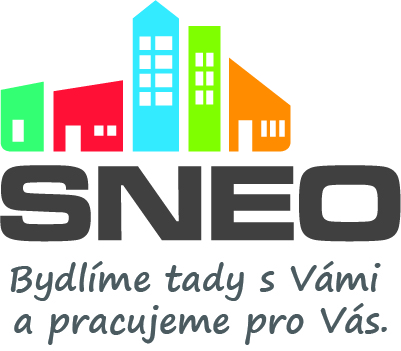 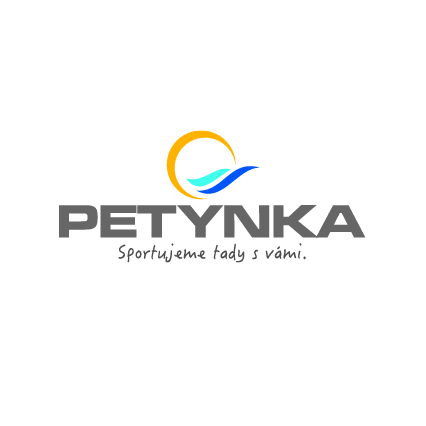 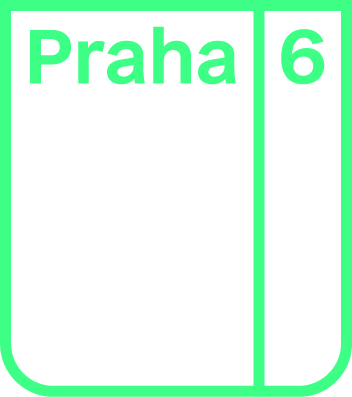 REKREAČNÍ BAZÉN
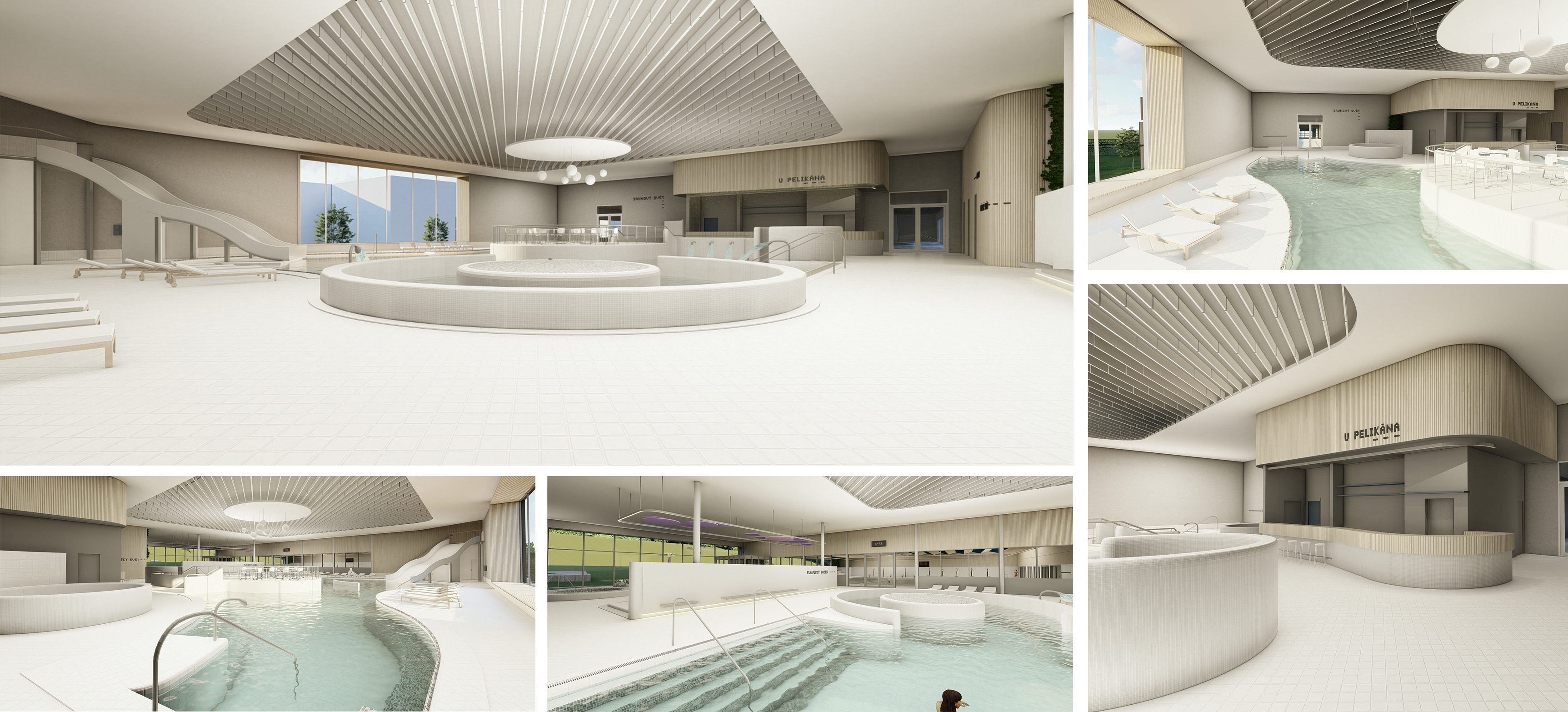 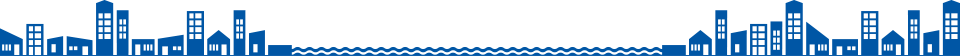 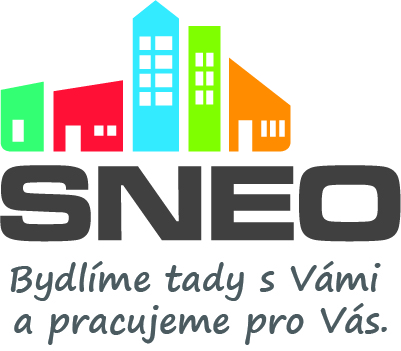 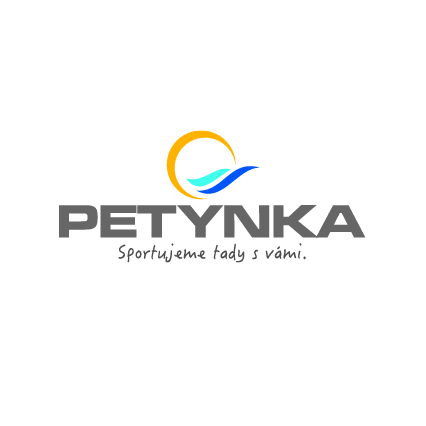 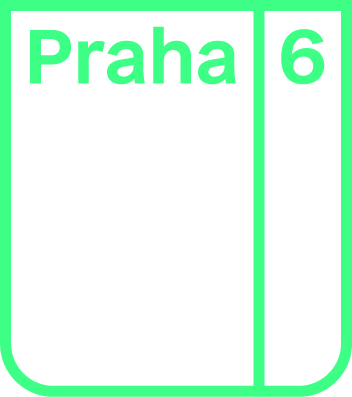 REKREAČNÍ BAZÉN
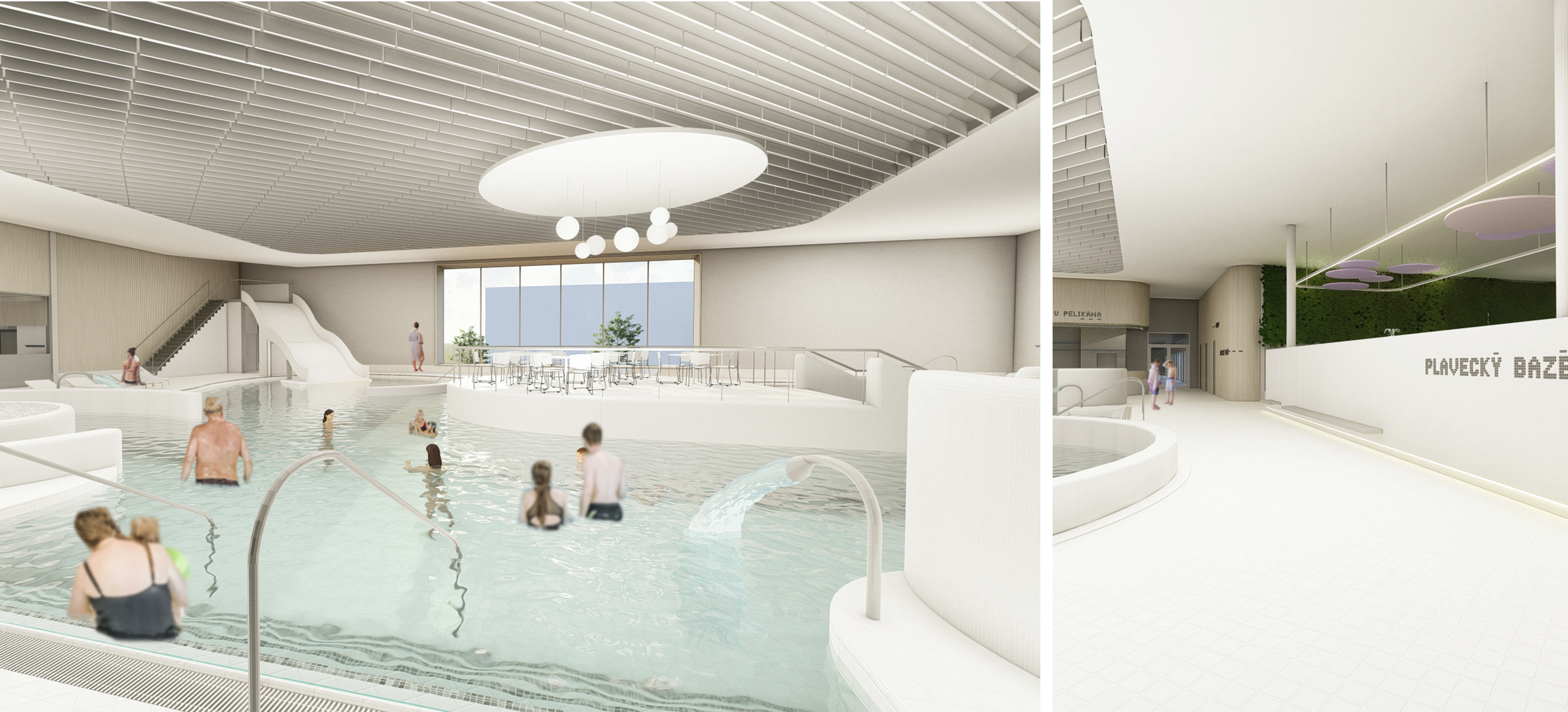 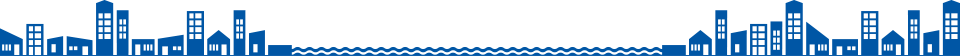 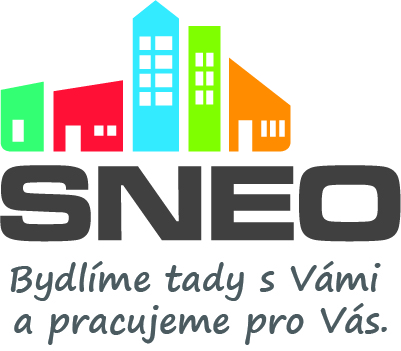 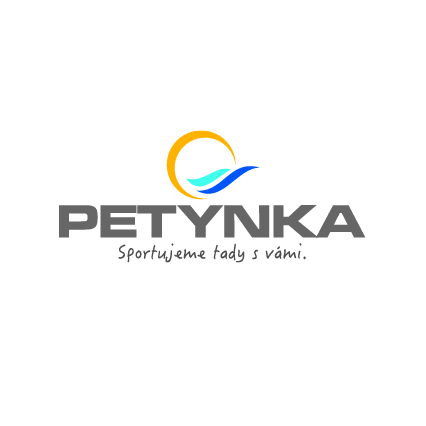 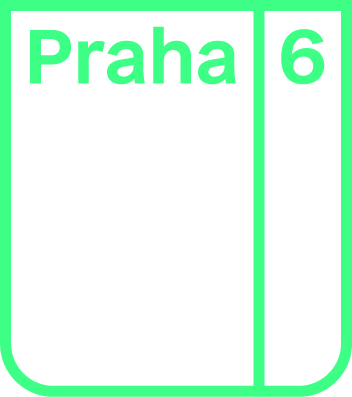 REKREAČNÍ BAZÉN
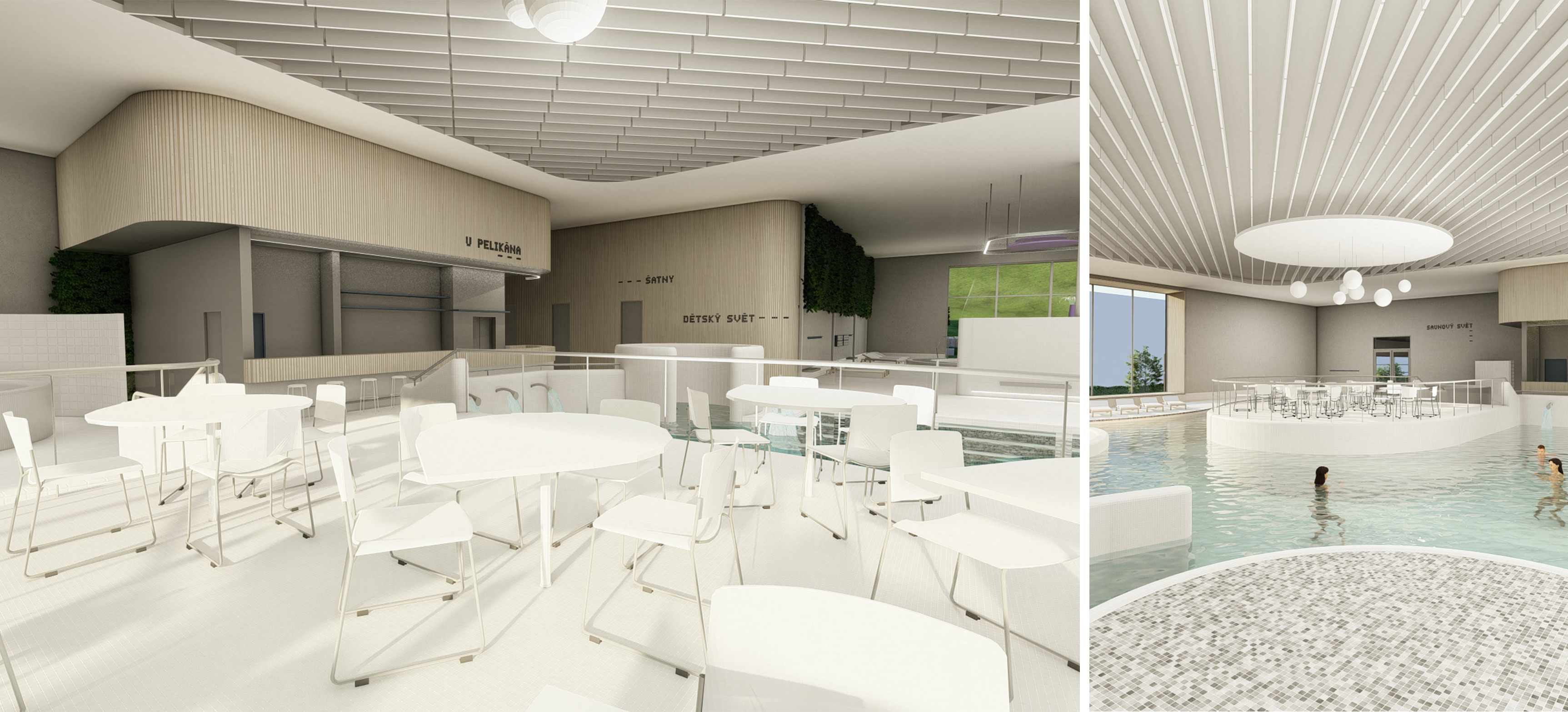 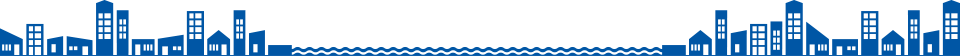 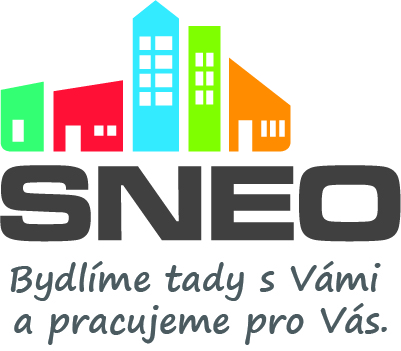 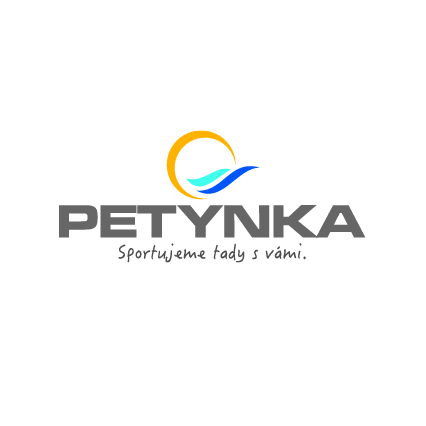 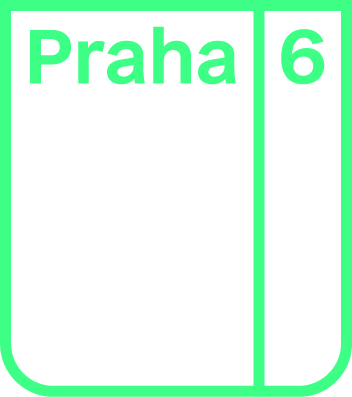 REKREAČNÍ BAZÉN
DIVOKÁ ŘEKA
SKLUZAVKA
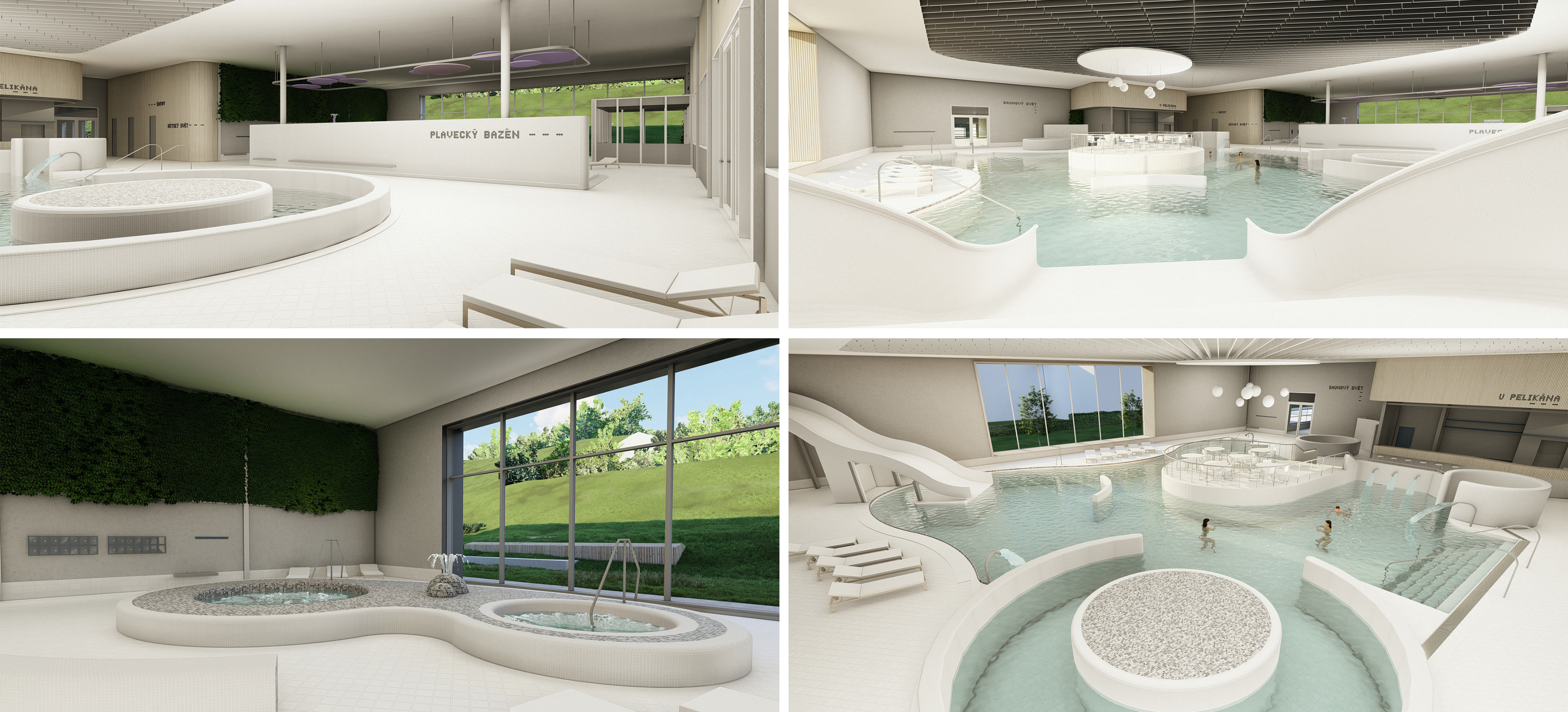 VÍŘIVKY
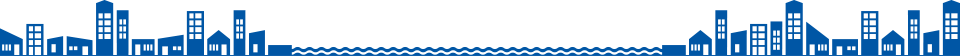 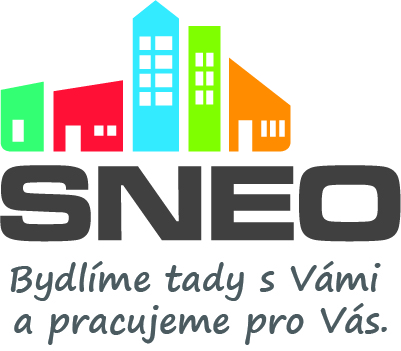 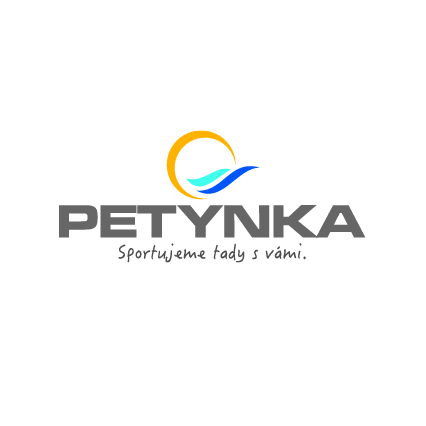 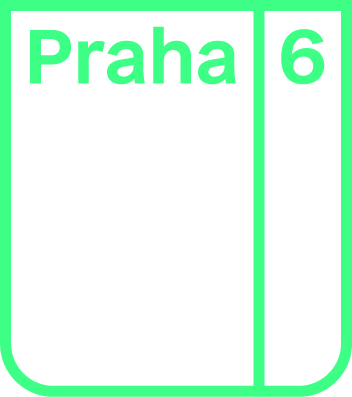 PŮDORYS 1.NP – DĚTSKÝ BAZÉN
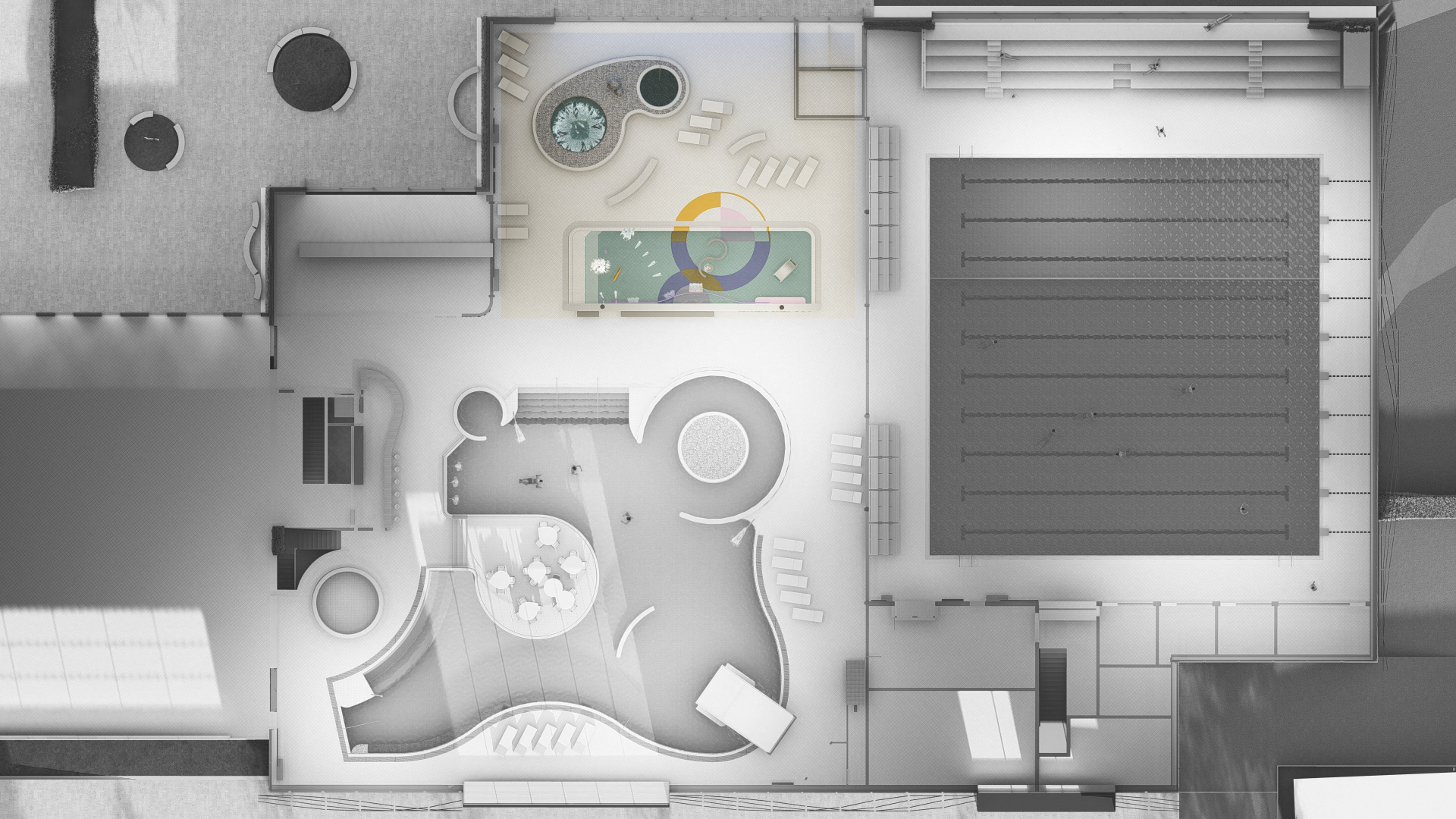 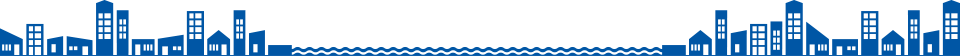 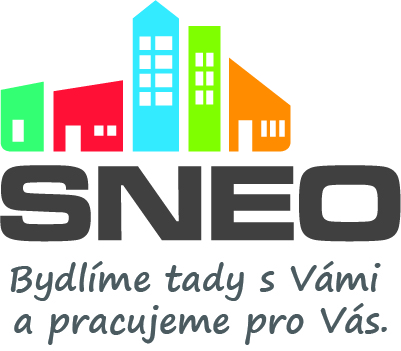 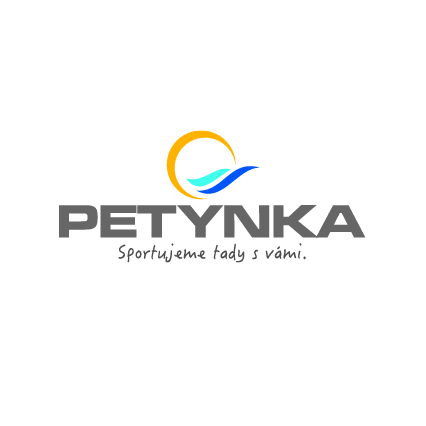 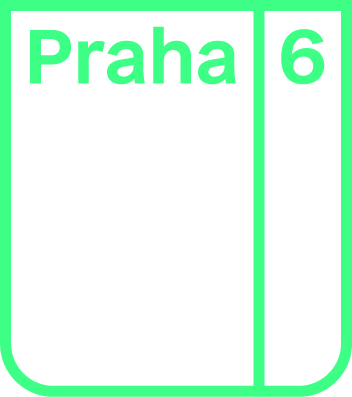 DĚTSKÝ BAZÉN
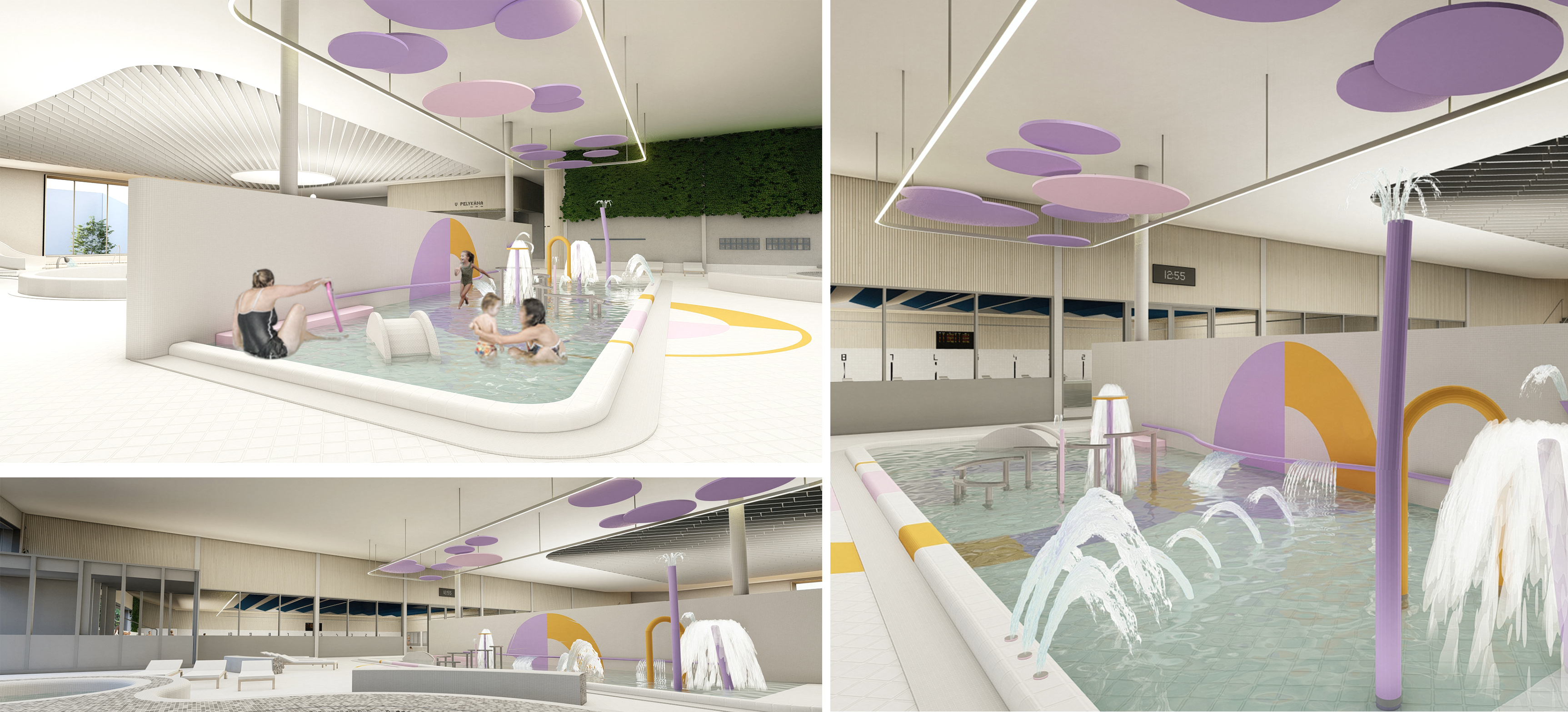 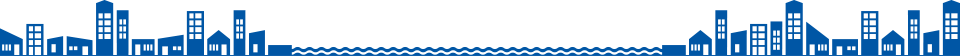 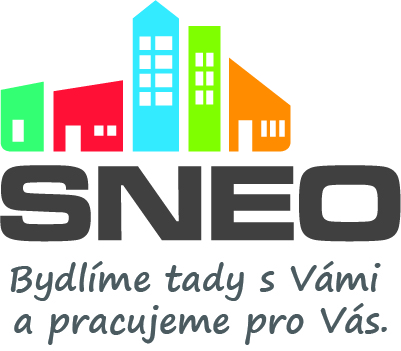 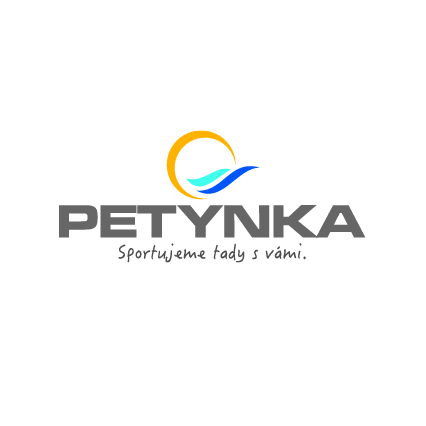 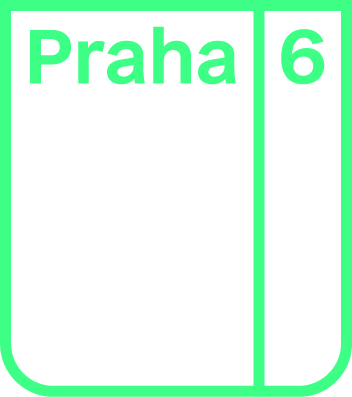 PŮDORYS 1.PP – SAUNOVÝ SVĚT
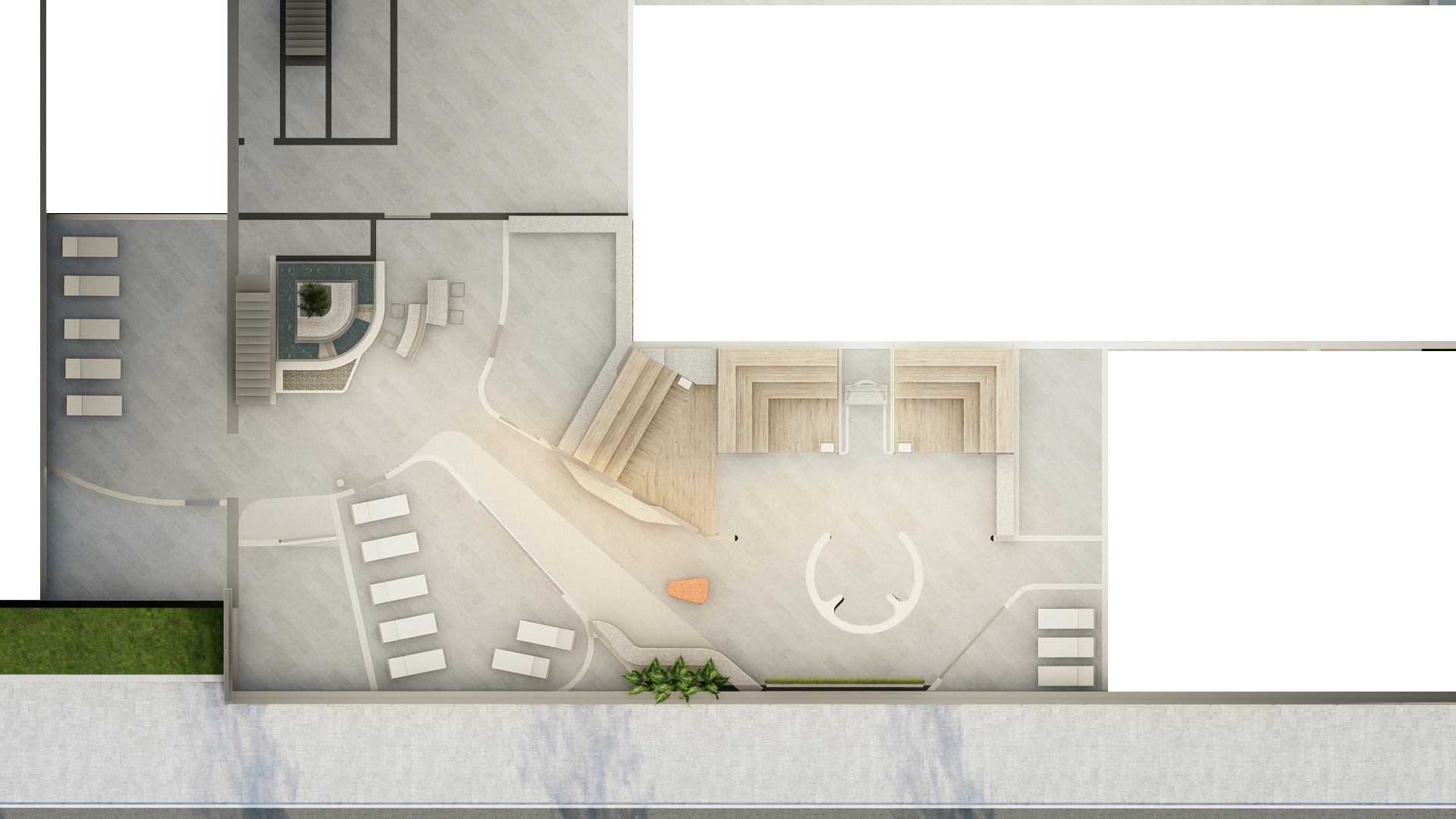 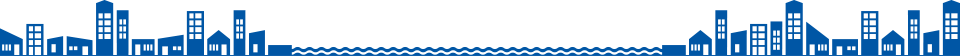 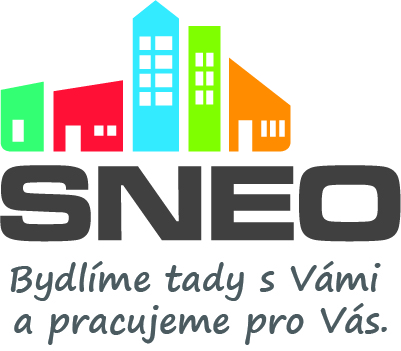 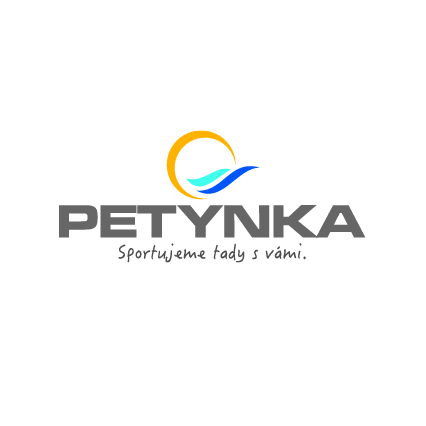 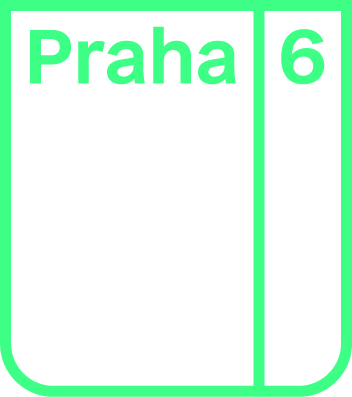 1.PP – SAUNOVÝ SVĚT
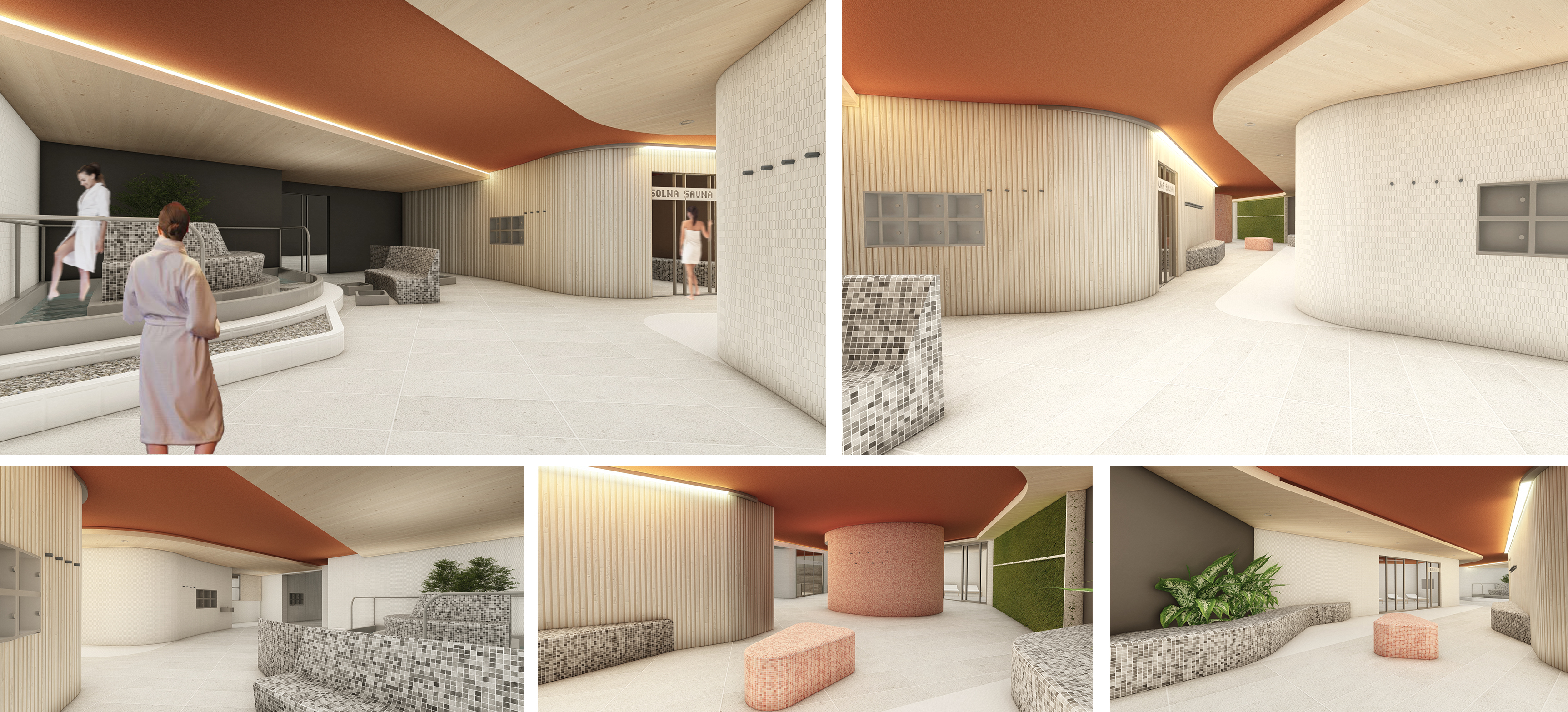 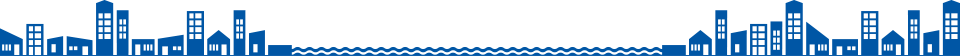 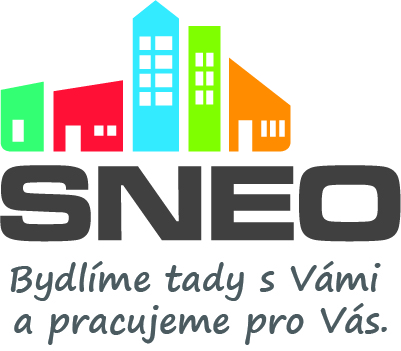 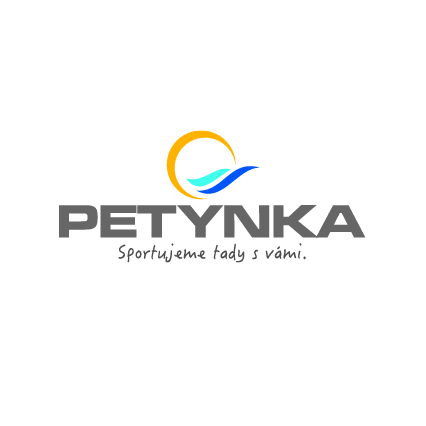 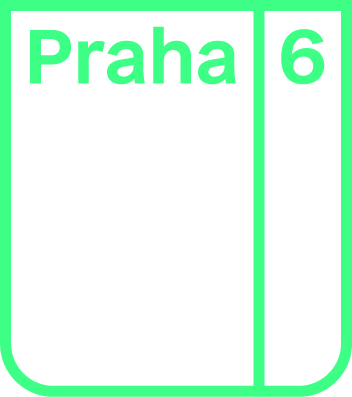 SAUNOVACÍ BOXY
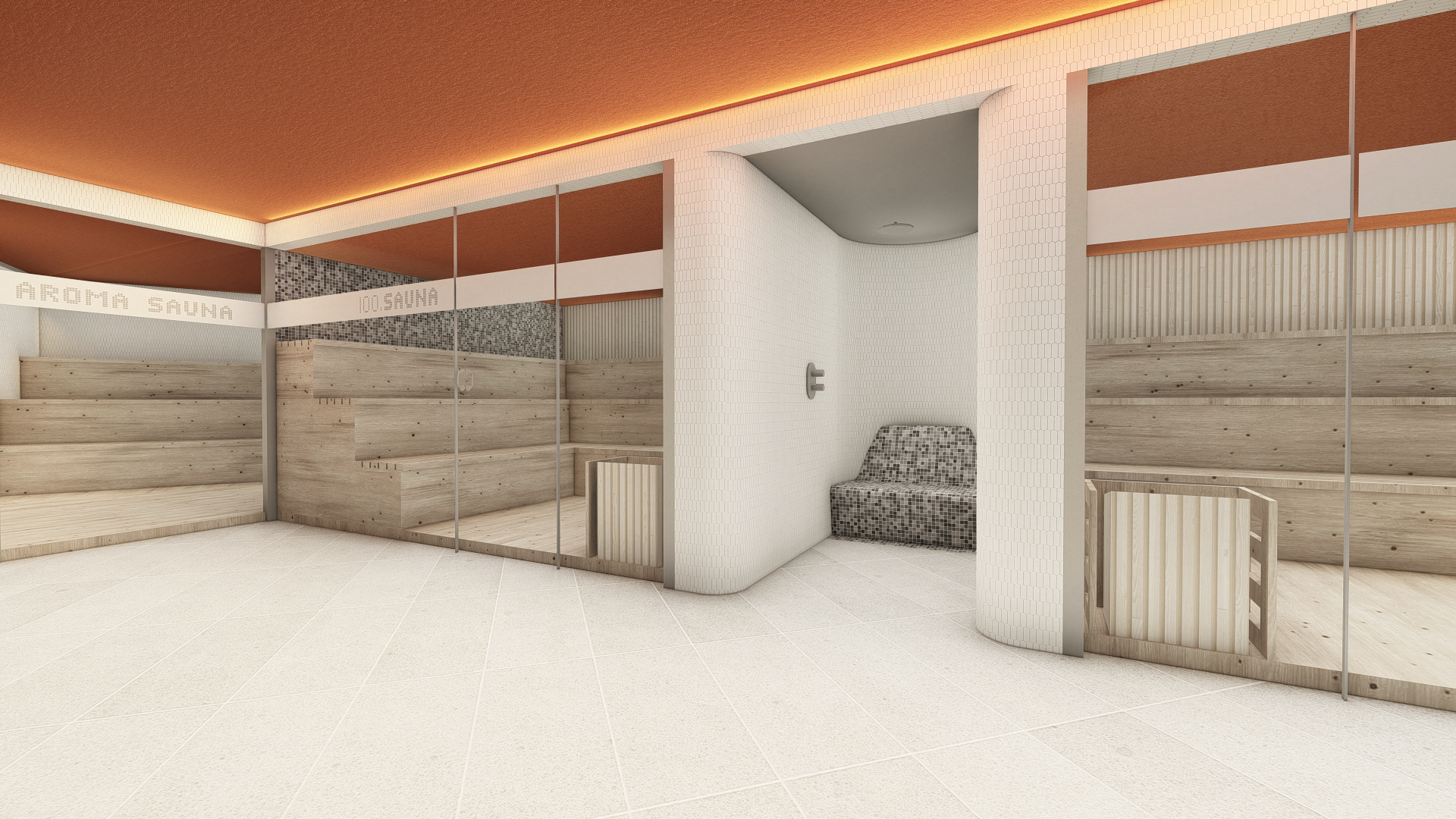 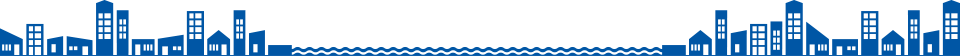 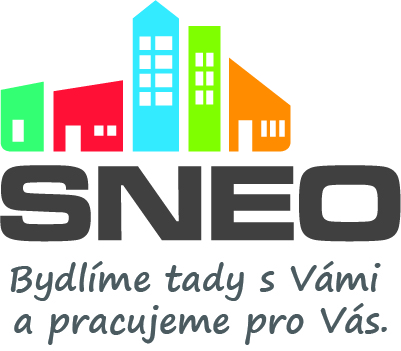 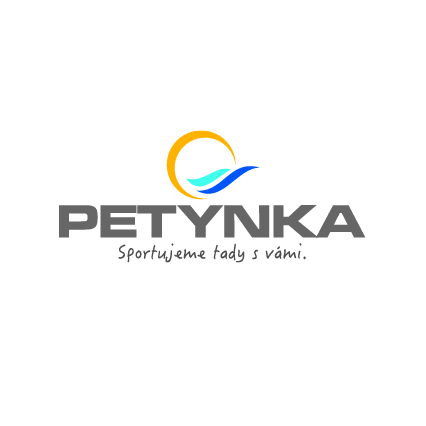 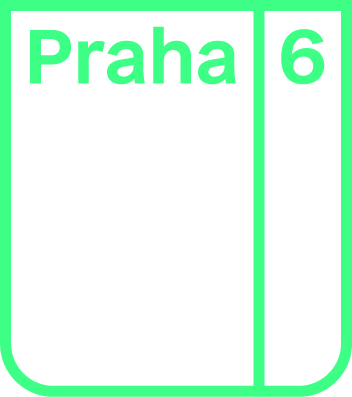 KOORDINAČNÍ SITUACE
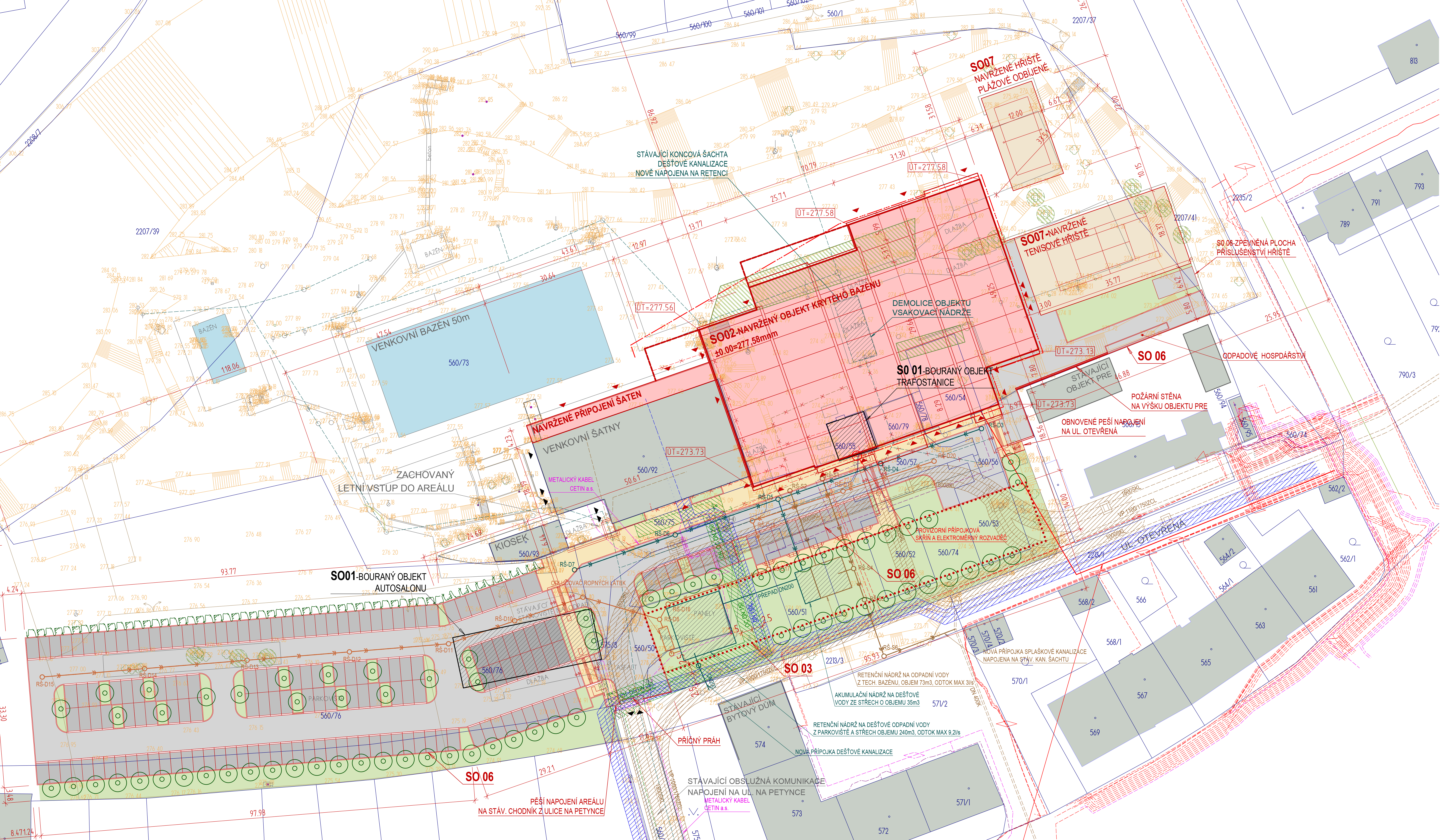 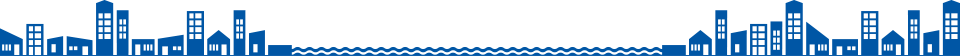 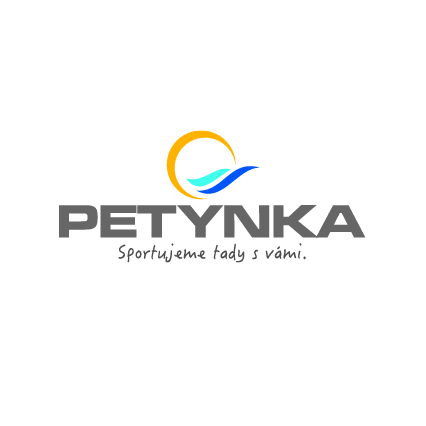 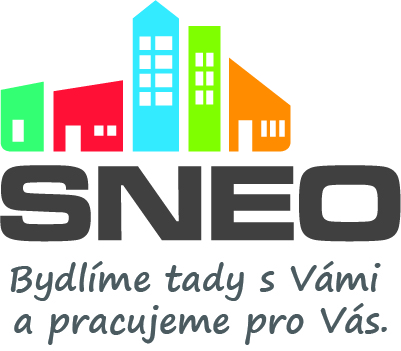 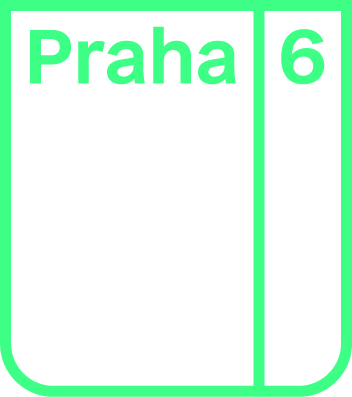 Konec prezentace
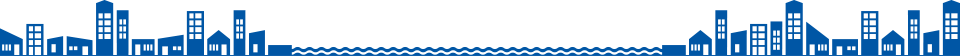